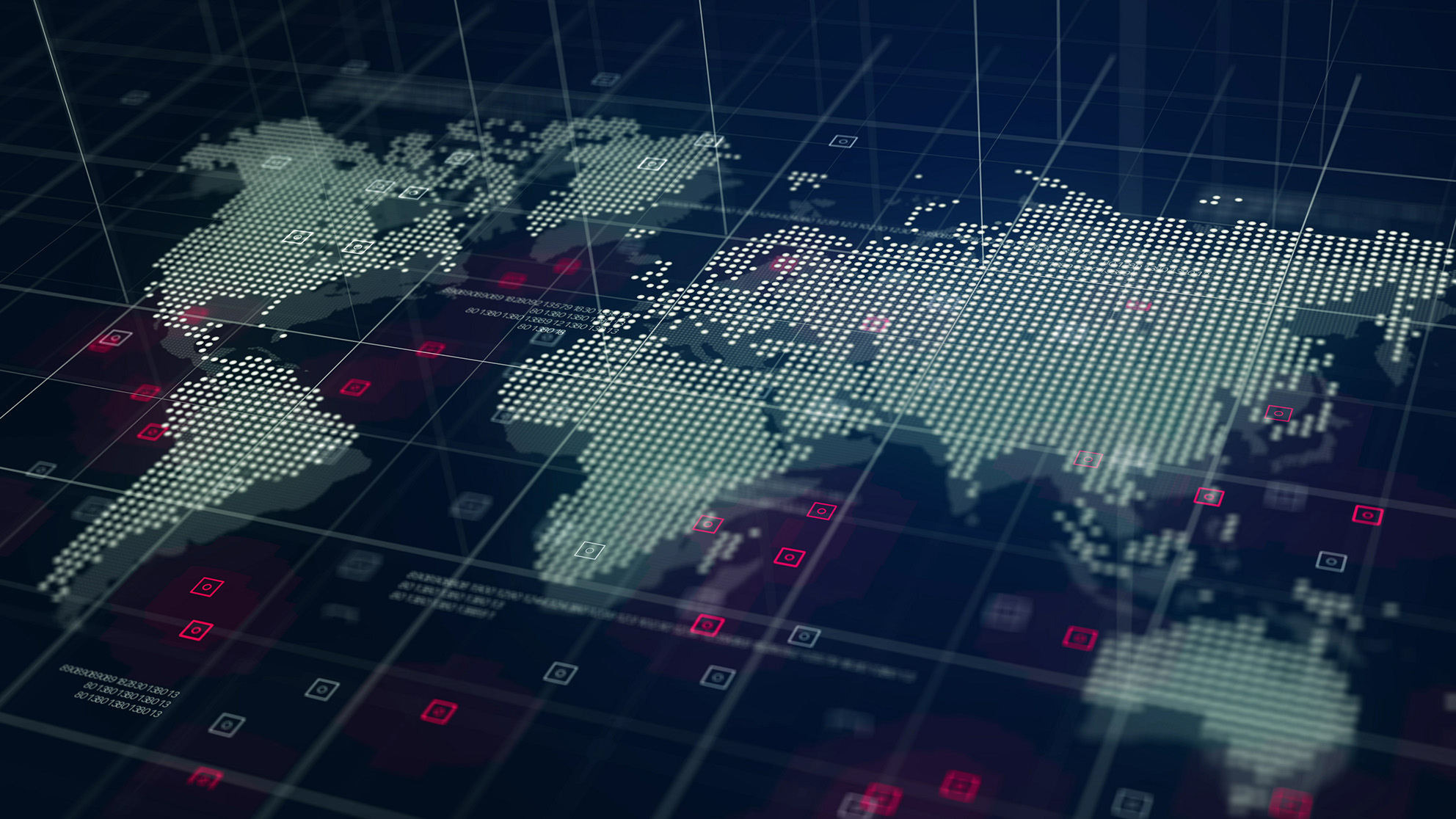 Commission d’enquête parlementaire « souveraineté numérique »
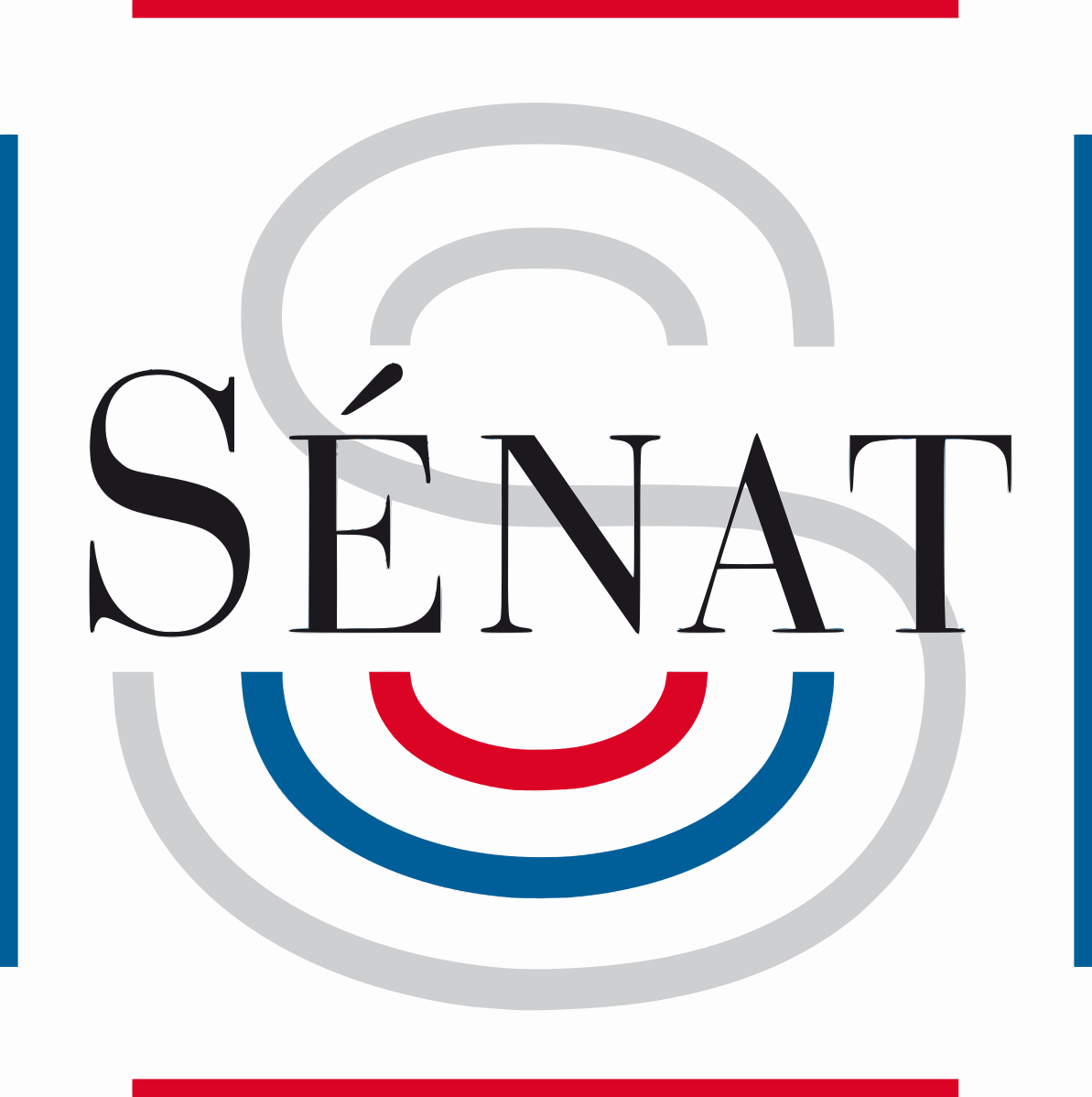 Plan de la présentation
Commission d’enquête parlementaire

Problématique de la SN

Défis identifiés

Recommandations 

Quelles suites ?

Et vos entreprises ?
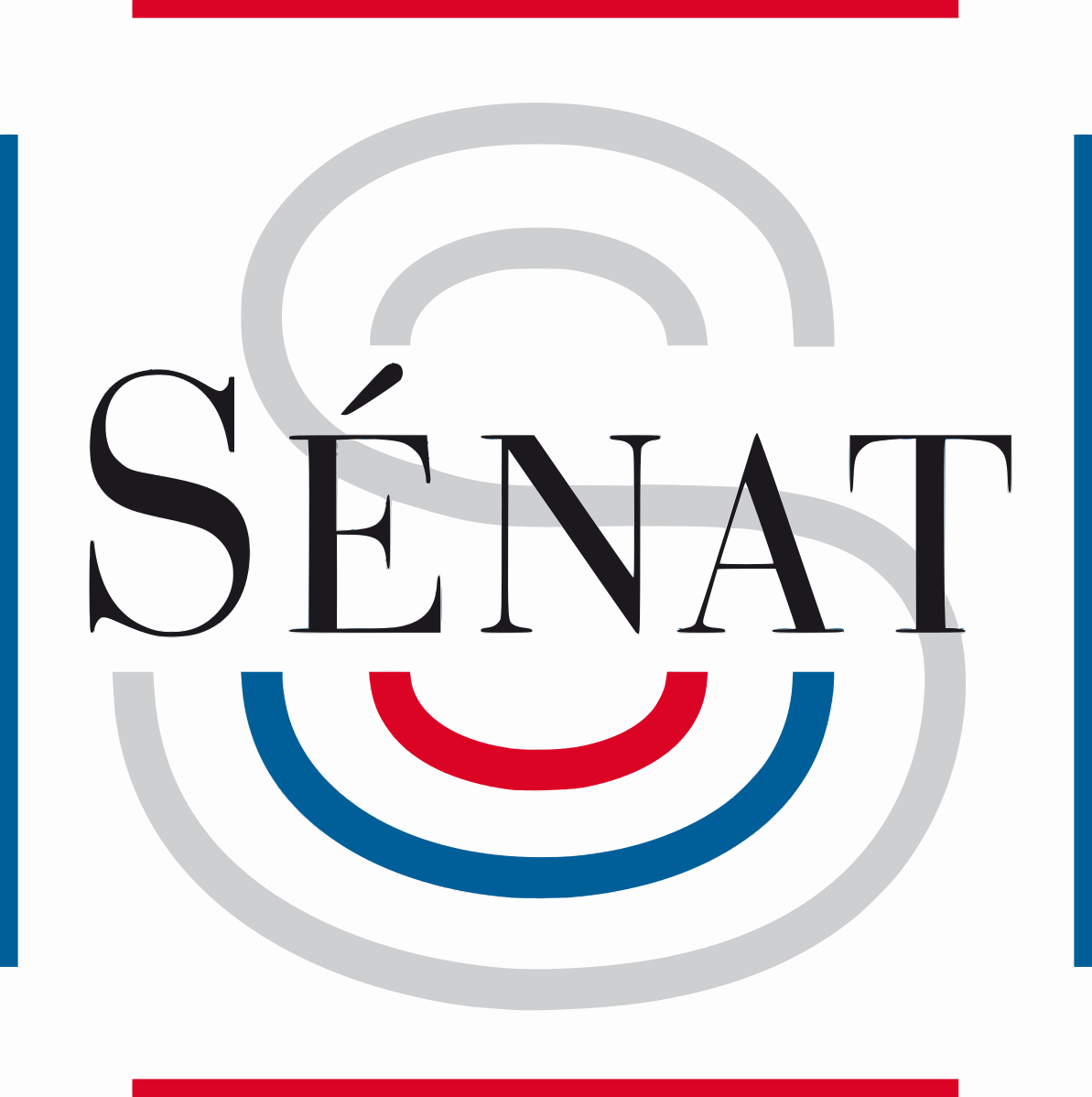 Souveraineté numérique
Commande initiale
Identifier les champs fondamentaux de la SN
Esquisser les moyens de la reconquérir
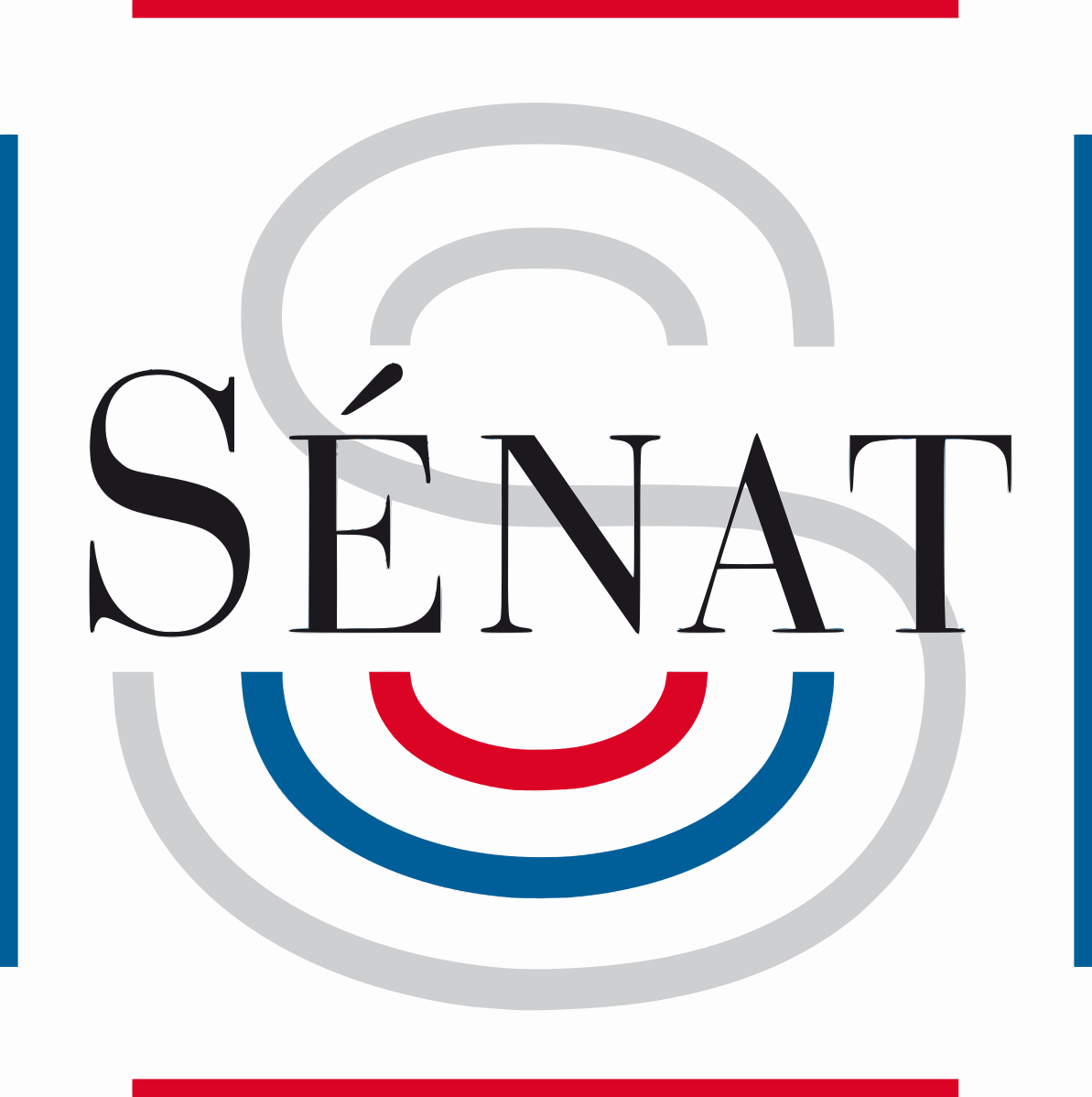 Souveraineté numérique
Travaux
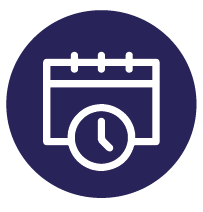 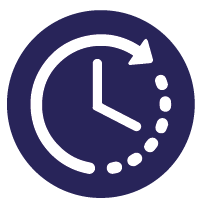 6 mois
de travaux
70 heures
d’auditions
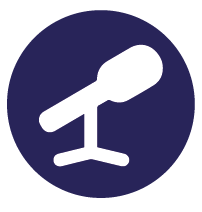 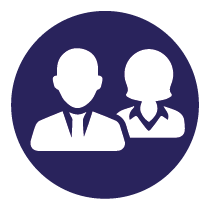 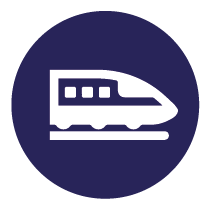 55 auditions
dont 5 à huis-clos
5 membresdu gouvernement
auditionnés
1 déplacement
à Bruxelles
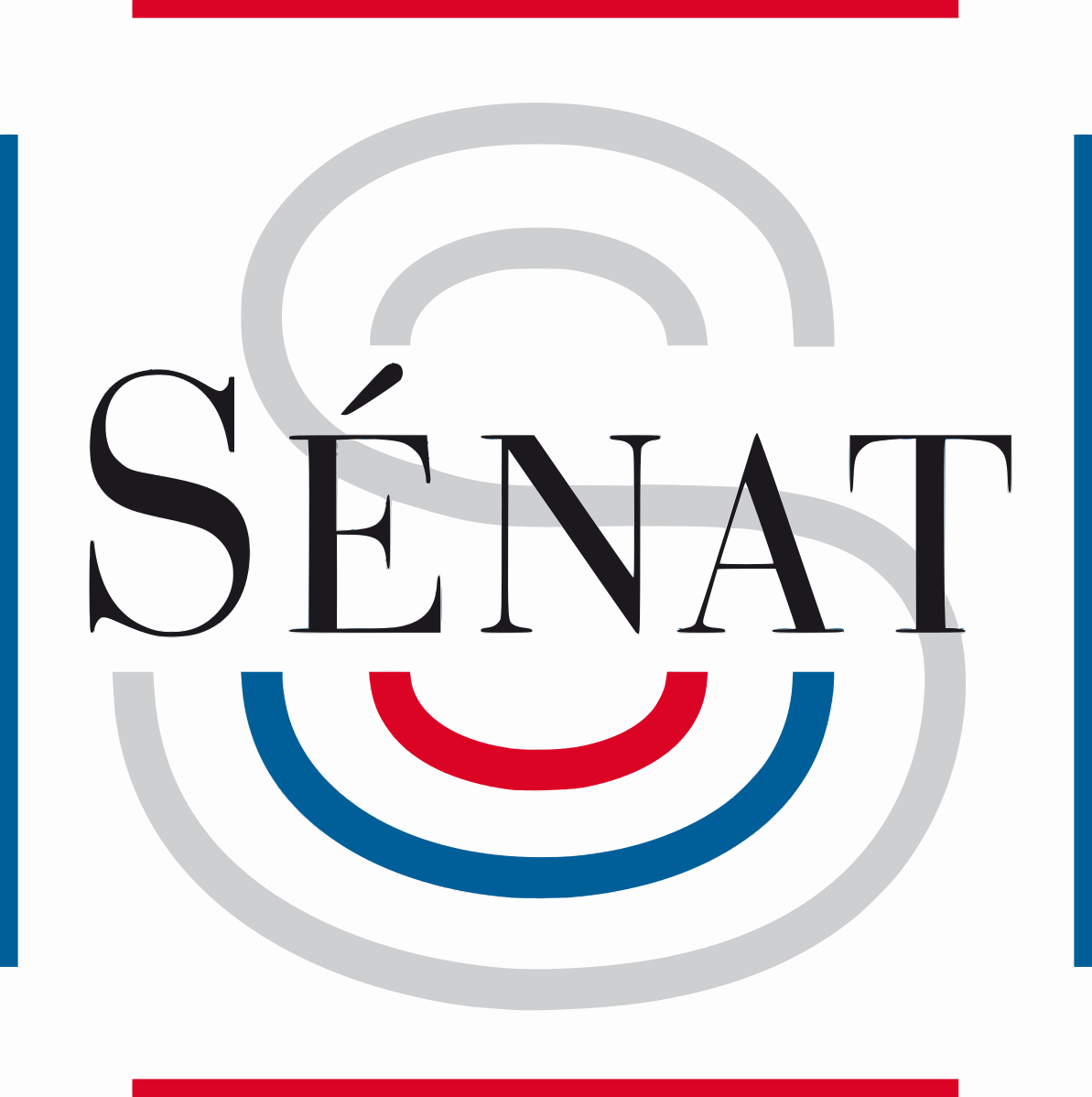 Souveraineté numérique
Le RAPPORT
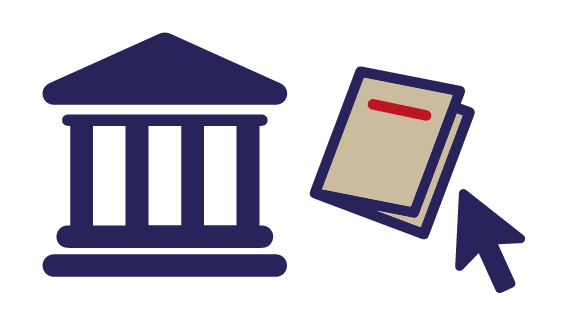 Lien site sénat

http://www.senat.fr/commission/enquete/souverainete_numerique.html
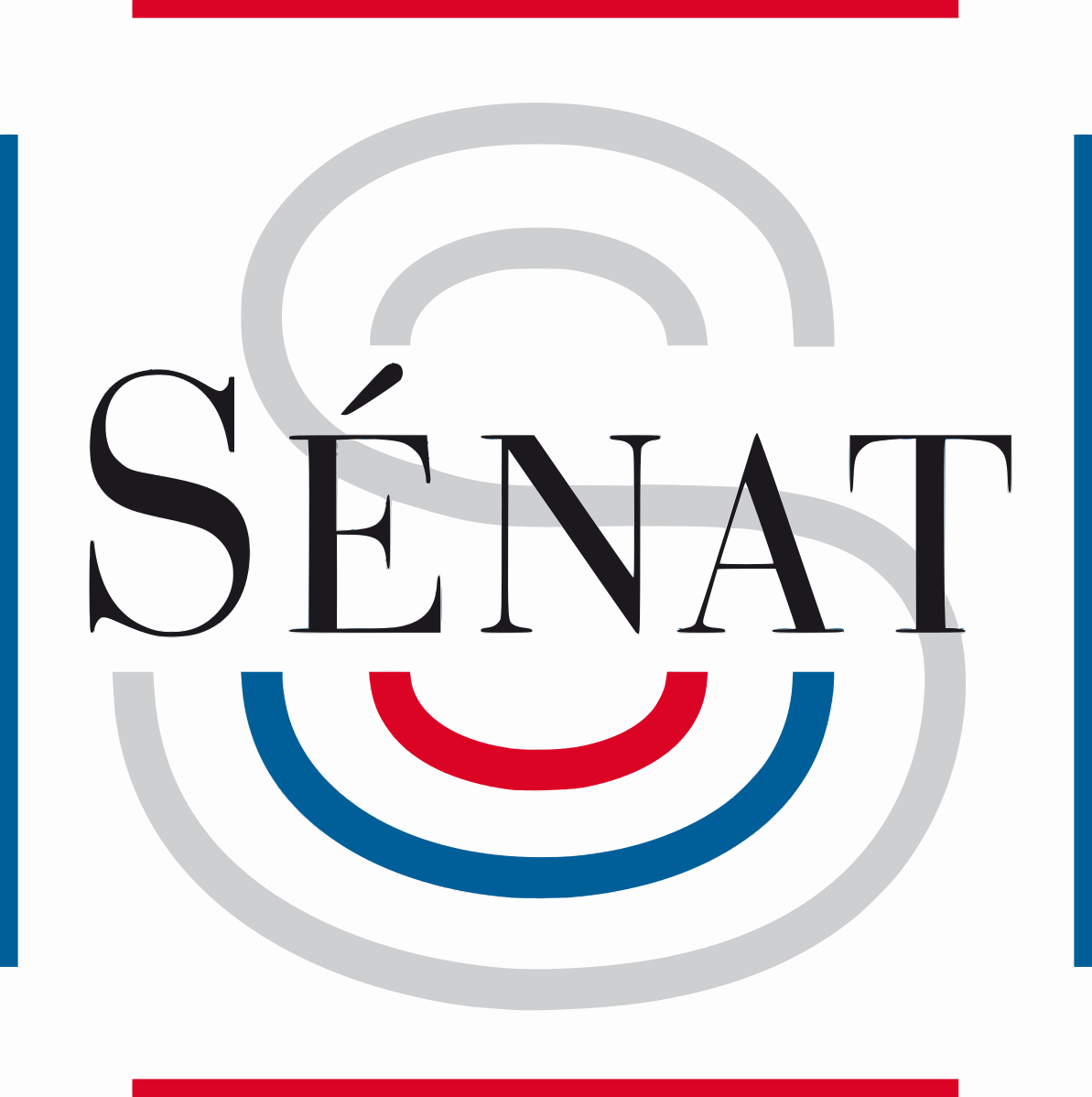 Souveraineté numérique
1
2
3
enjeux
La révolution numérique et la maîtrise des données 

Acteurs économiques capables de rivaliser avec les Etats
Défendre notre modèle de société, nos valeurs
Cyberespace = 
lieu d’affrontement mondial

Luttes d’influence
Conflits d’intérêts
Logiques sociales et économiques antagonistes
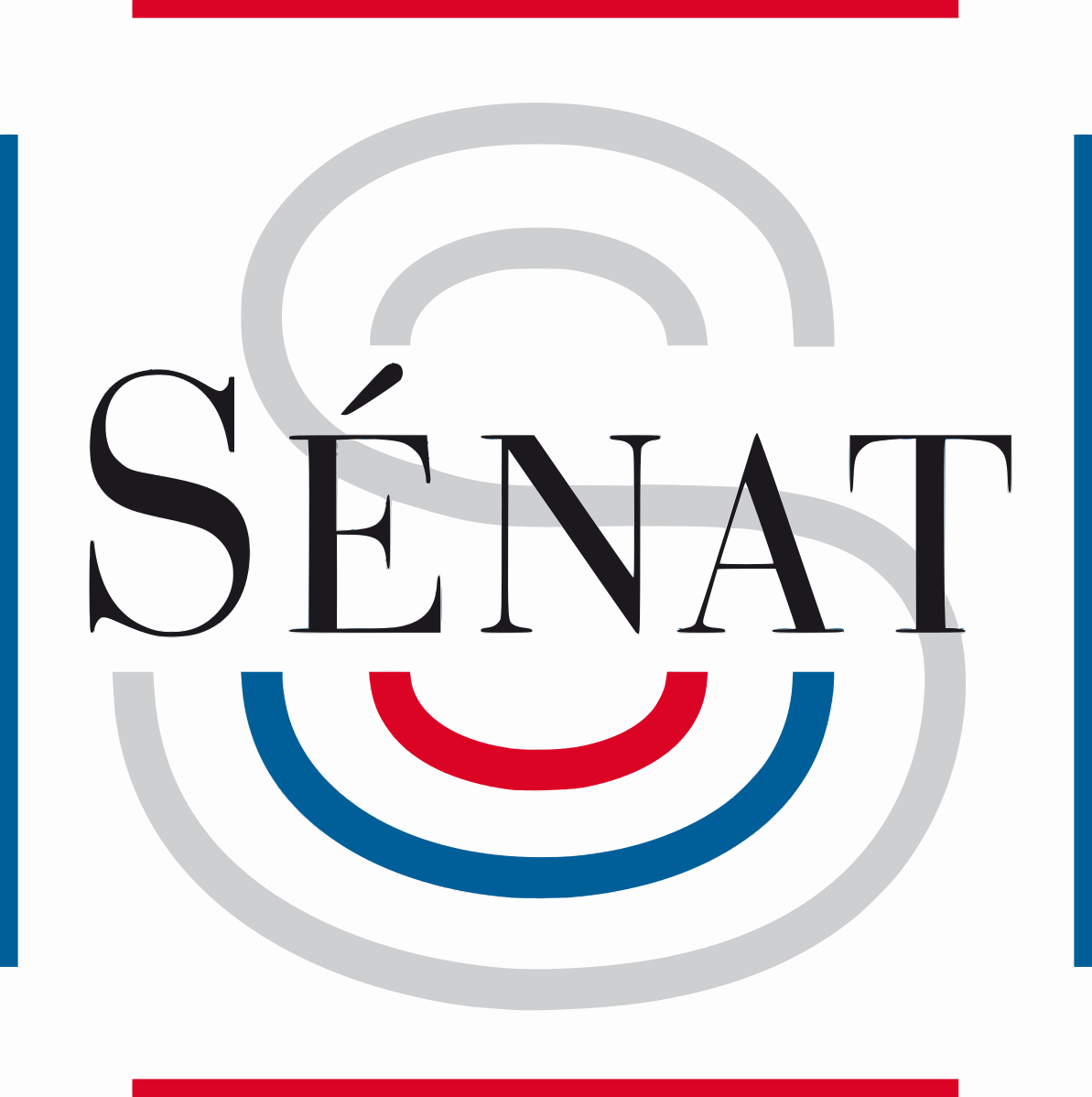 Souveraineté numérique
problématique
Comment conserver une capacité autonome d’appréciation, de décision, et d’action pour les États dans le cyberespace ?
		  
Comment garantir une autonomie informationnelle suffisante à nos concitoyens, nos entreprises … ?

Comment garantir l’intégrité des processus démocratique et le respect du droit ?
Souveraineté numérique
Les défis identifiés
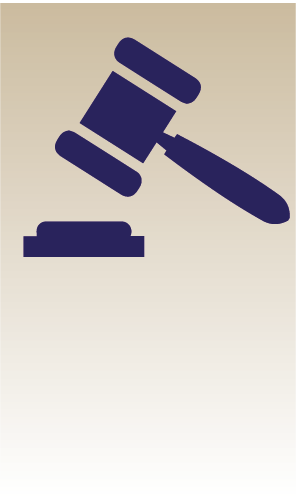 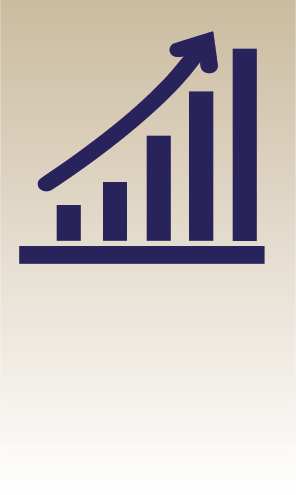 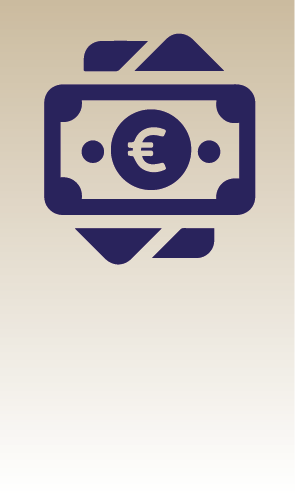 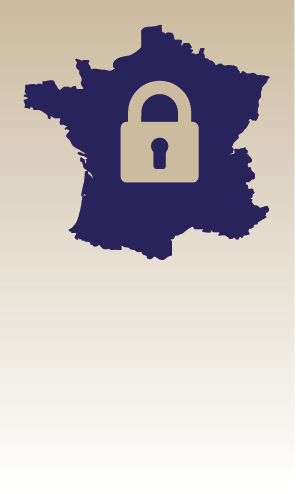 Défense nationale
Ordre
juridique
Ordre économique
Système fiscal et monétaire
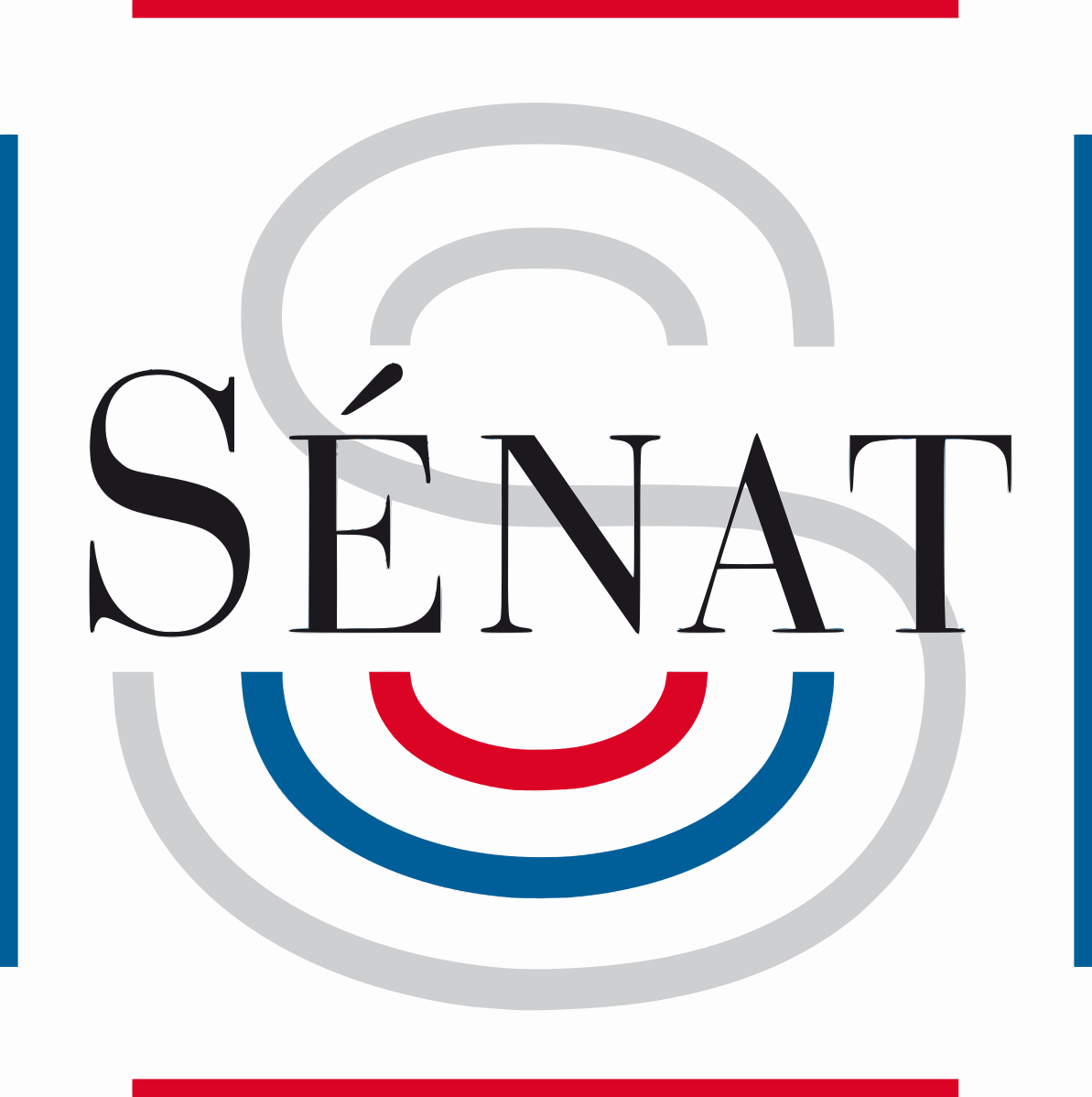 Souveraineté numérique
Les défis identifiés > la défense
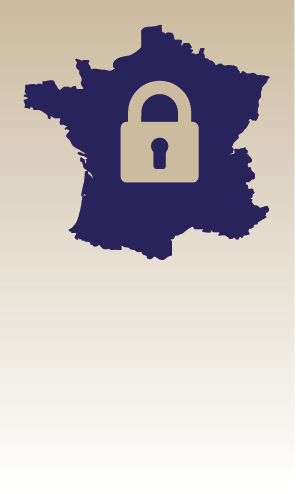 >< Remise en cause par acteurs privés du monopole légitime de l’usage de la violence (hack back)

 Appel de Paris 12-11-2018 pour la confiance et la sécurité dans le cyberespace 
 Diplomatie numérique française

><
 Renforcement moyens cyberdéfense cadre LPM
 
><
 Lutte renforcée depuis janvier 2019 par doctrine de lutte offensive (LIO)
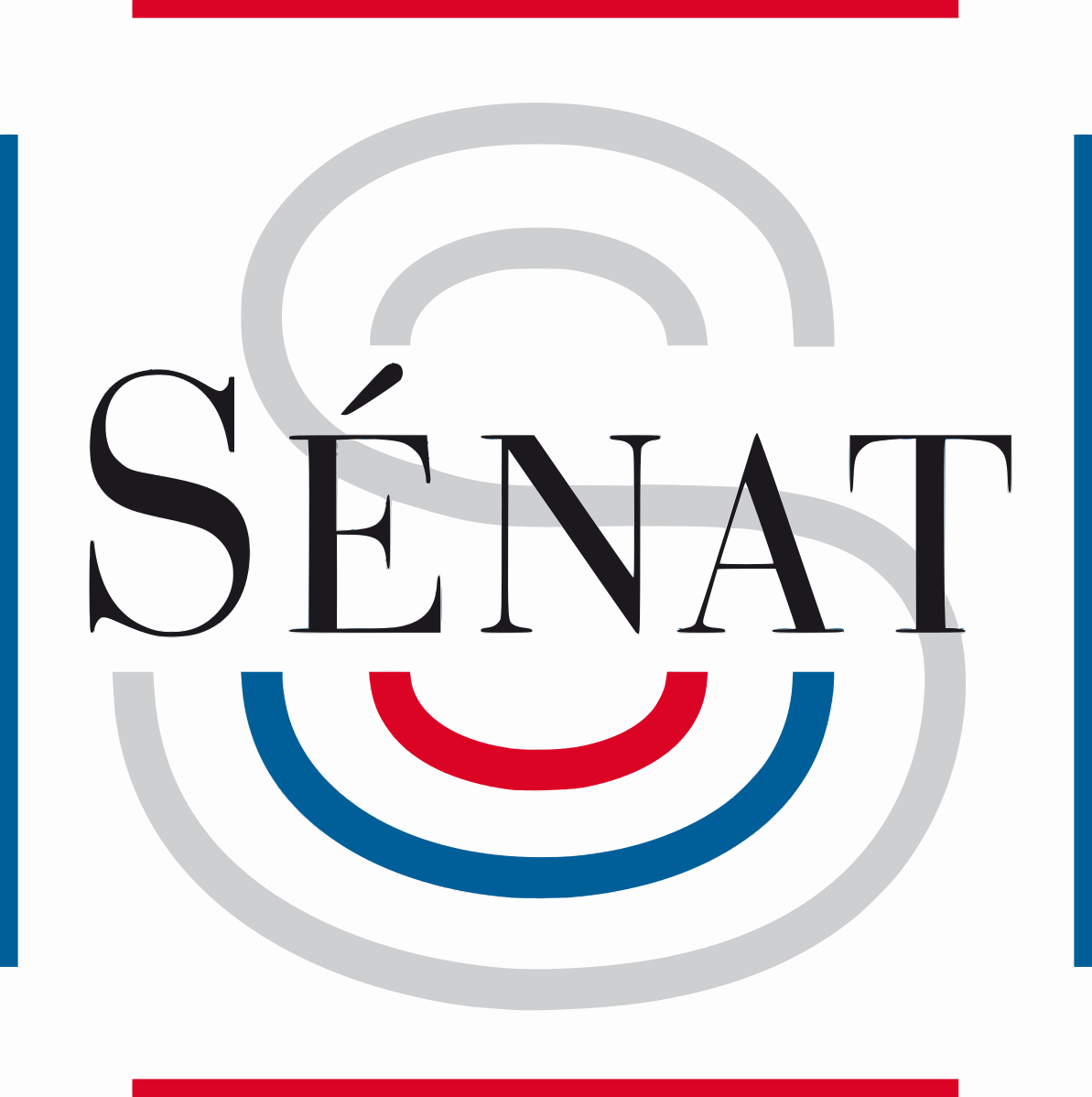 Souveraineté numérique
Les défis identifiés > l’ordre juridique
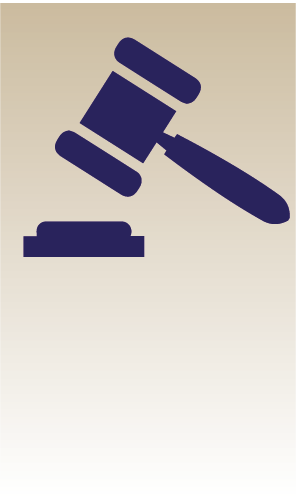 >< Exploitations données personnelles des européens par GAFAM

><
GAFAM vecteurs de lois à portées extraterritoriales
	Développer l’IdNum garantie par l’Etat
	Renforcement moyens des régulateurs
 
><
Mieux protéger les données stratégiques de nos entreprises et citoyens 

http://cartonumerique.blogspot.com/2018/04/les-cables-sous-marins-enjeu-majeur-de.html
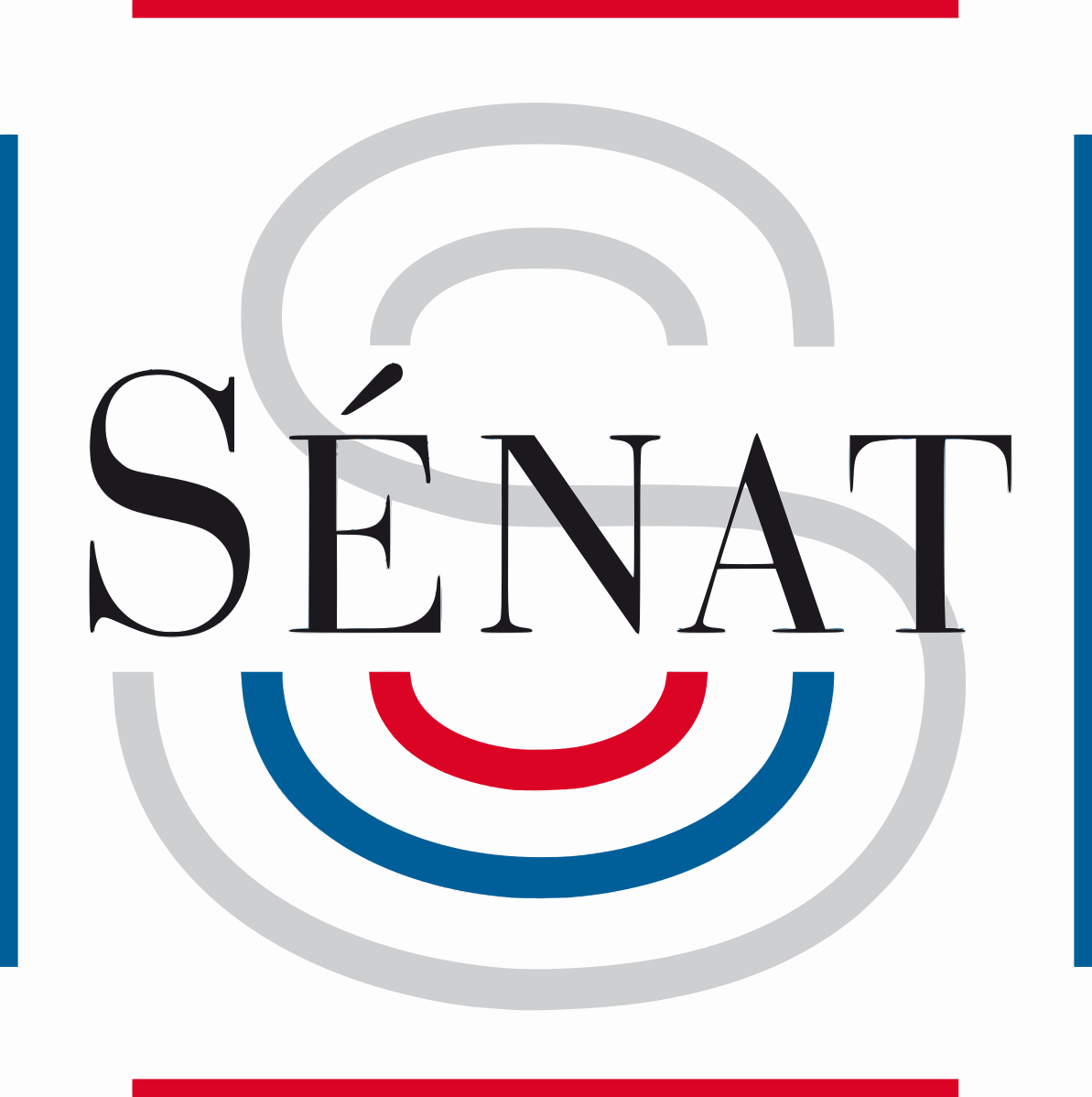 Souveraineté numérique
Les défis identifiés > l’ordre économique
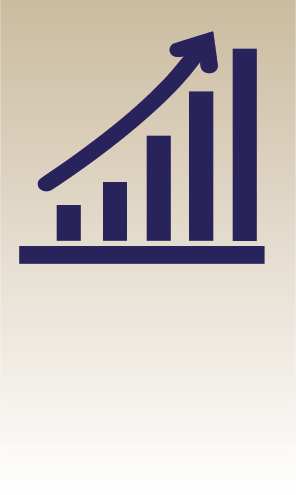 >< 
Certaines entreprises ont atteint une ampleur systémique 
		
	Pouvoir de marché sans précédent
>  abus
>  stratégies de croissance externes agressives
>  potentiel économique français affecté 
 
><
	Etablir concurrence sur les marchés du numérique 
	
><
Nouvelles régulations à instaurer
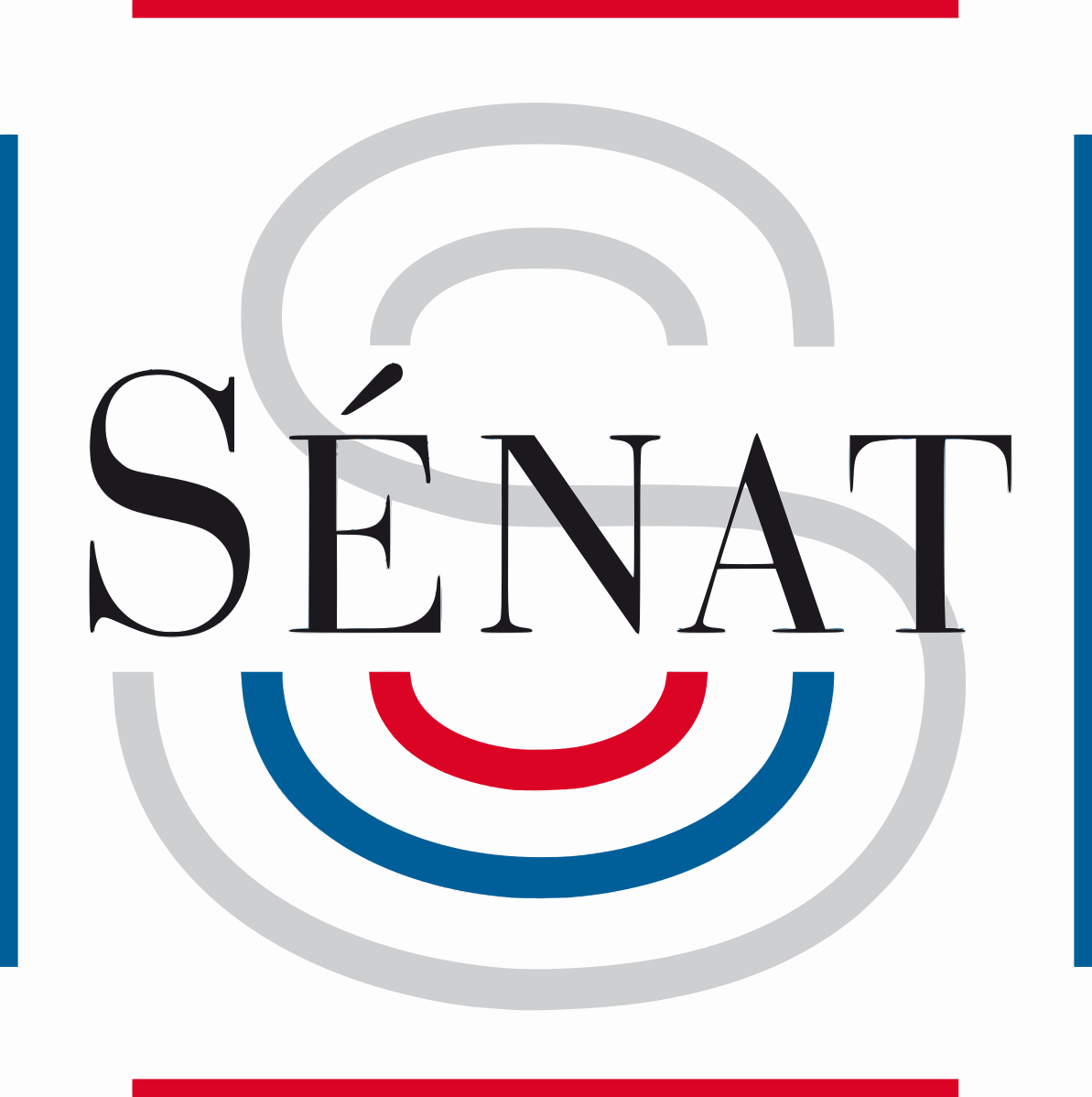 Souveraineté numérique
Les défis identifiés > système fiscal & monétaire
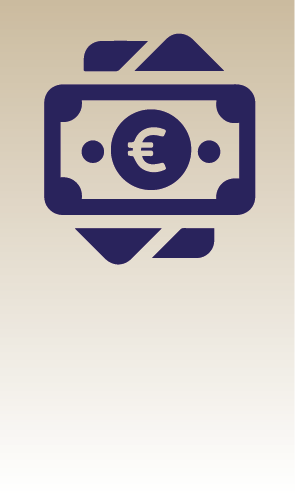 >< 
Système fiscal : 
contournement de l’impôt 
 	- Taxe services numériques insuffisante
	- Nécessité accord OCDE

>< 
Système monétaire : 
la monnaie concurrencée 
- Libra / cryptomonnaie publique 
- Systèmes de paiement = instrument de souveraineté
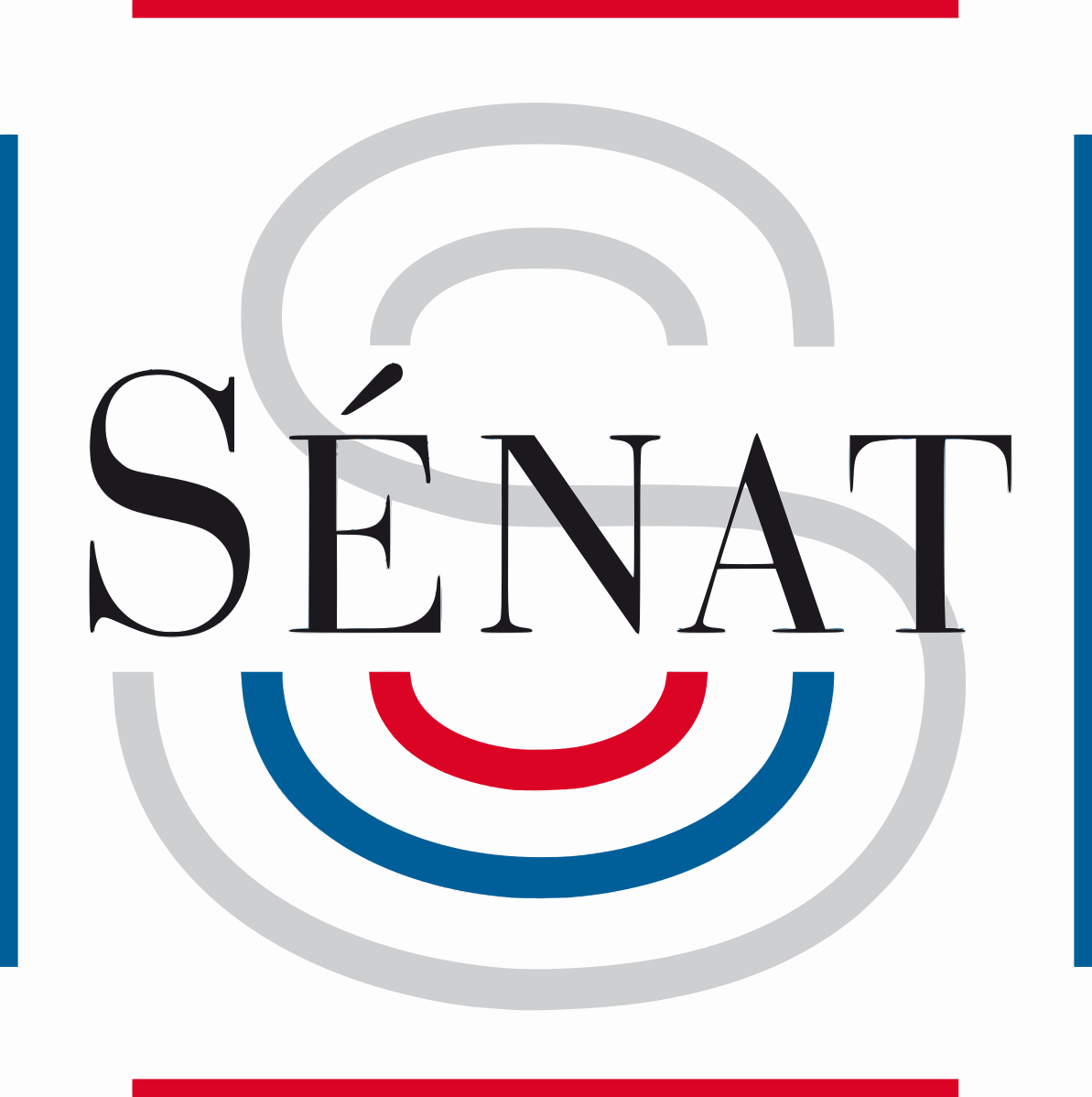 Souveraineté numérique
Recommandations de la cesn
 Absence de stratégie globale et lisible de l’État
 
Une méthode 

	le FIN : forum institutionnel du numérique 
  
 Un rendez-vous régulier impliquant directement la représentation nationale  
		
	LOSSN loi d’orientation suivi souveraineté numérique 
	// LPM
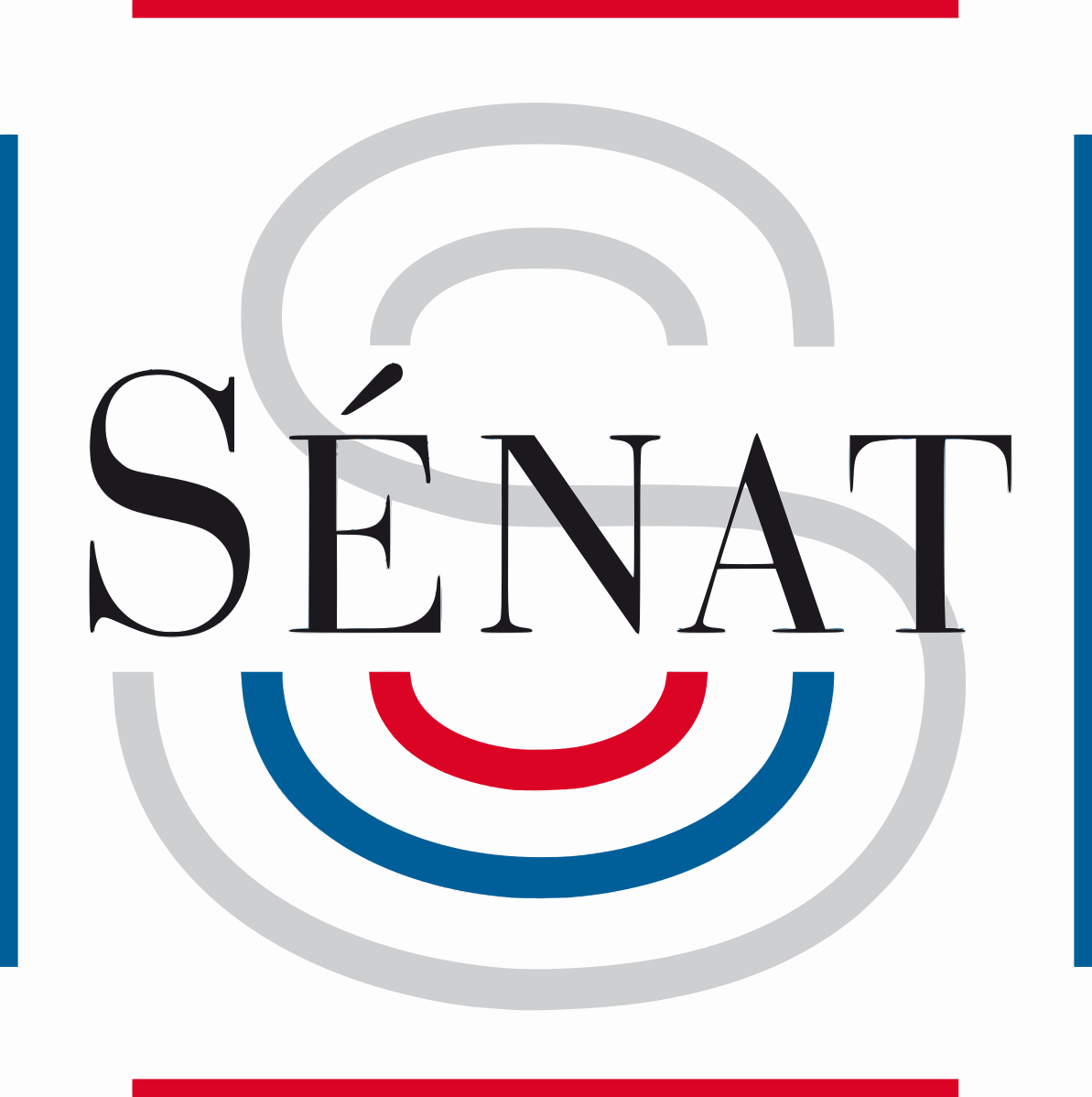 Souveraineté numérique
Recommandations de la cesn
Recommandation 1
1
Définir une stratégie nationale 
du numérique 

Objet du FIN (temporaire +/- 2 ans)
		- Ministères
		- Collectivités locales
		- Industriels 
		- Universitaires
		- Public et privé
 
Réaliser les arbitrages nécessaires par 
		- Gouvernement 
		- Parlement
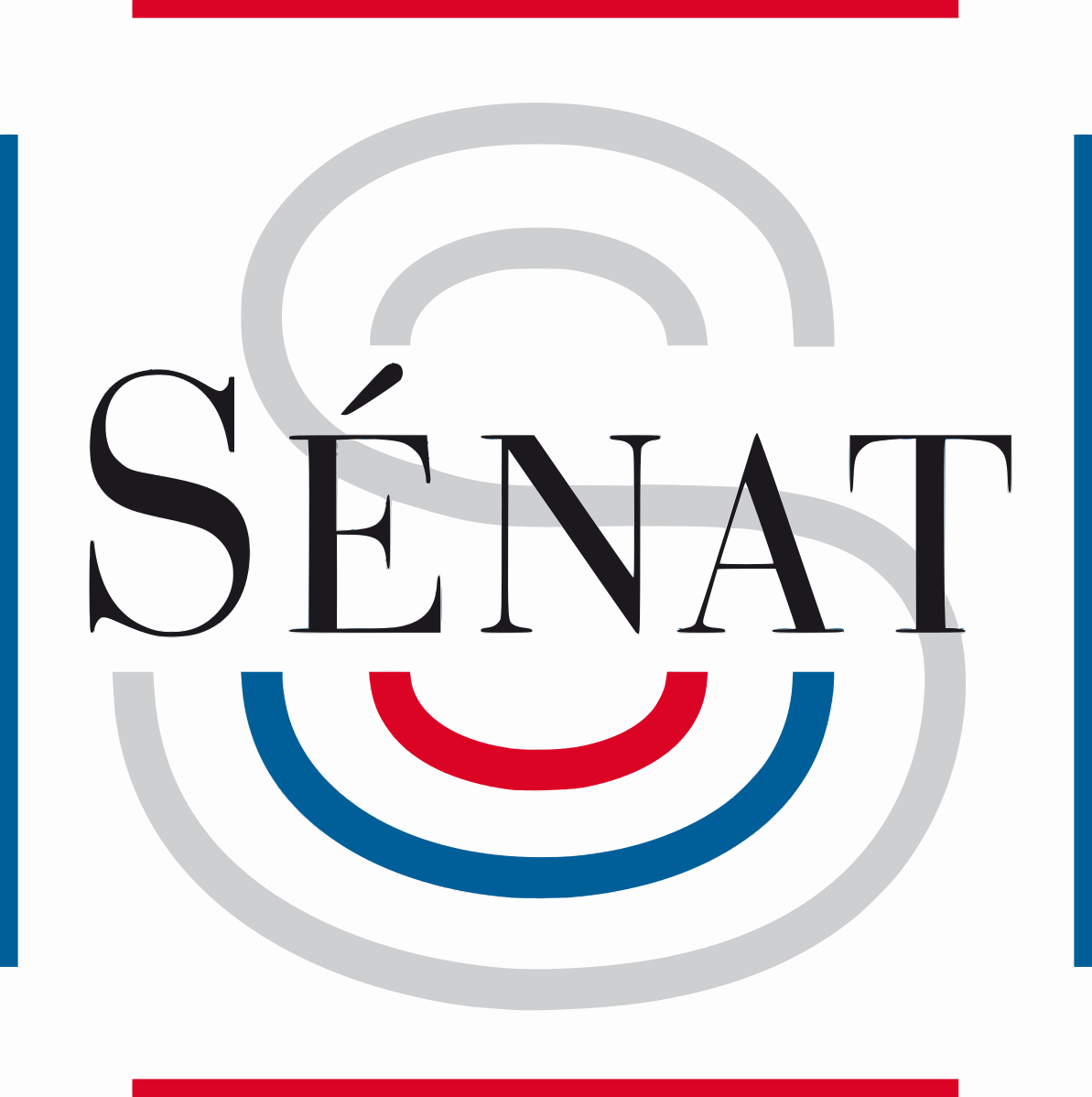 Souveraineté numérique
Recommandations de la cesn
Recommandation 2
2
Inscrire l’effort SN dans une LOSSN
	
 Triennale 
	Stratégie claire 
		- Infrastructures
			réseaux = bien commun (ARCEP)
		- Technologies d’avenir 
			> blockchain
			> IA
			> IoT / 5G 
			 > super calculateur 
			> ordinateur quantique
	
 Stabilité et lisibilité garanties pour
		- Entreprises 
		- Recherche
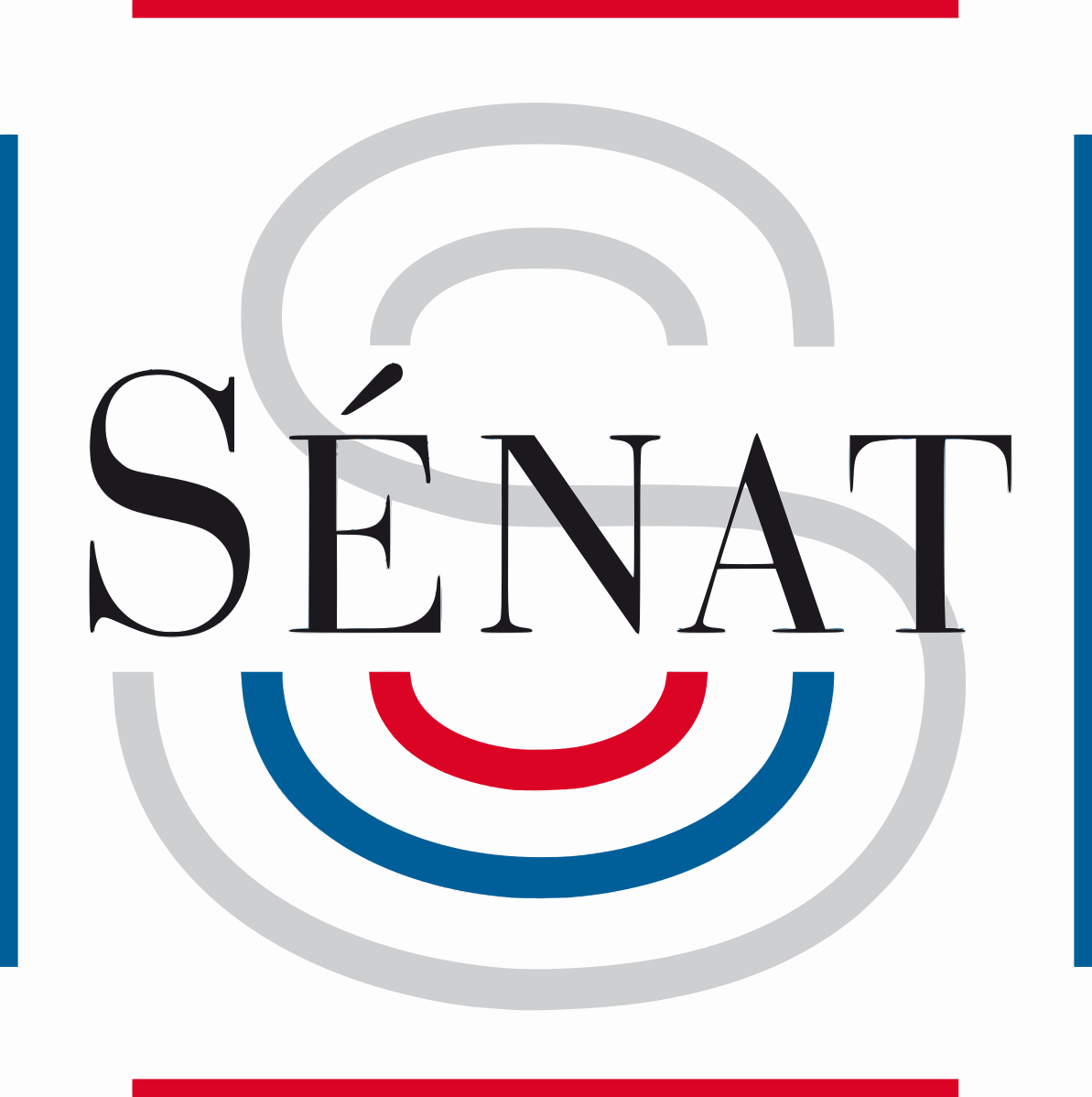 Souveraineté numérique
Recommandations de la cesn
Protéger données personnelles et économiques stratégiques
	
Approfondir la portabilité des données
 	 Quitter une application sans perdre 
		- ni ses données
		- ni ses contacts , liens 

 Développer l’inter – opérabilité 
	Capacité de systèmes / services à opérer ou 	communiquer ensemble   
	En impliquant les régulateurs nationaux 
		Régulation asymétrique s’imposant aux		plateformes systémiques

 Défendre les données stratégiques de nos entreprises 
	Contre l’application de lois à portée territoriale
- solutions FR/UE d’hébergement données sensibles
- renforcement loi dite de « blocage »
- extension sanctions RGPD aux données non-personnelles stratégiques des personnes morales
Recommandation 3
3
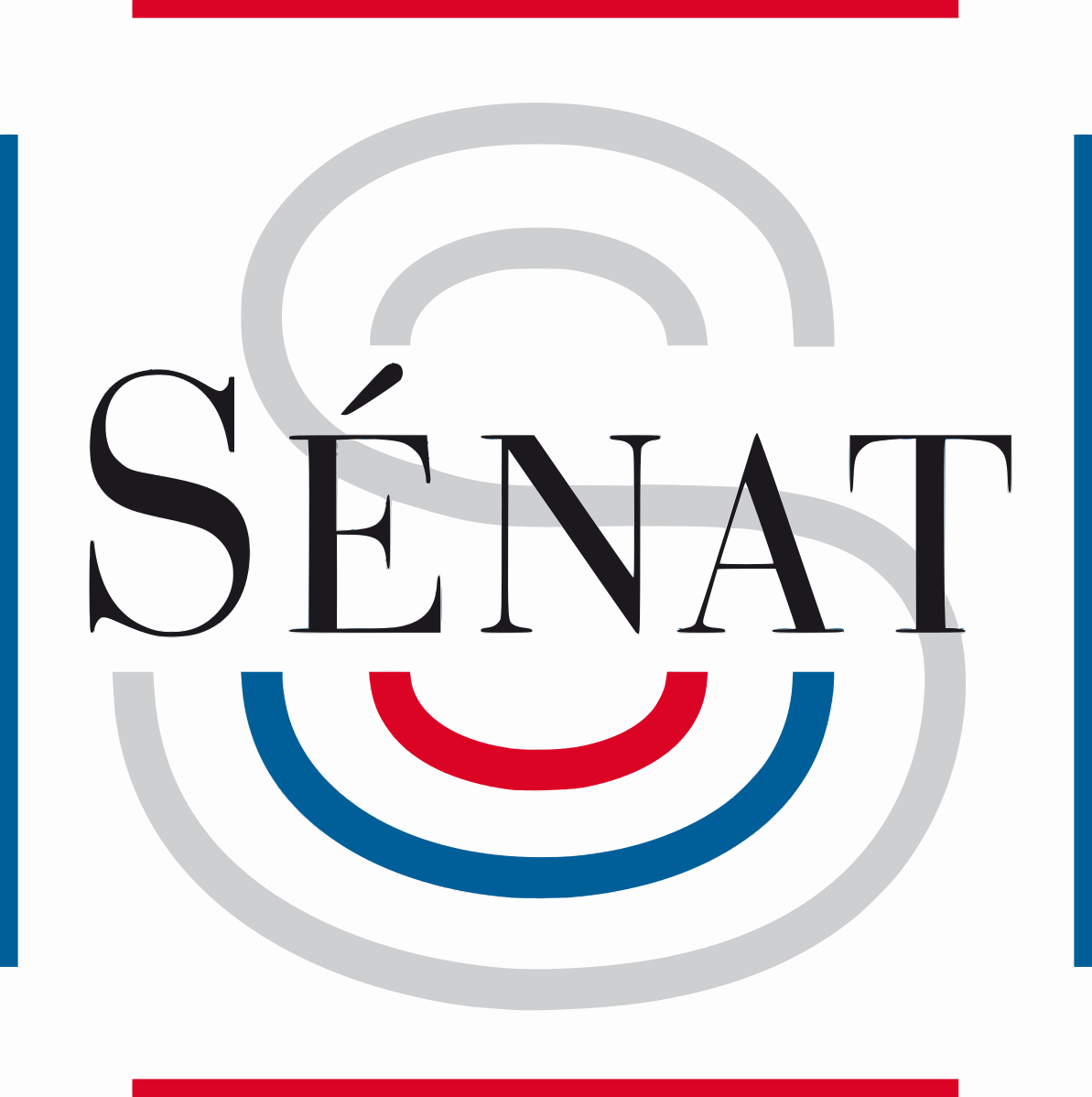 Souveraineté numérique
Recommandations de la cesn
Adapter la réglementation aux défis numériques
	
 Renforcer le droit de la concurrence en FR et UE 
	Transposition directive ECN+ / injonctions
	structurelles

 Réguler par la donnée 
	- s’appuyer sur la puissance de la donnée pour 
	réguler le marché
	- donner les bonnes informations pour orienter les 	marchés dans le sens de l’intérêt général
	- collecte et analyse de données / régulateurs 
		> signaux faibles 
		> risques systémiques
		> éclairer choix des acteurs publics
		> mieux anticiper réactions utilisateurs 
		> orienter comportements acteurs de marché
Recommandation 4
4
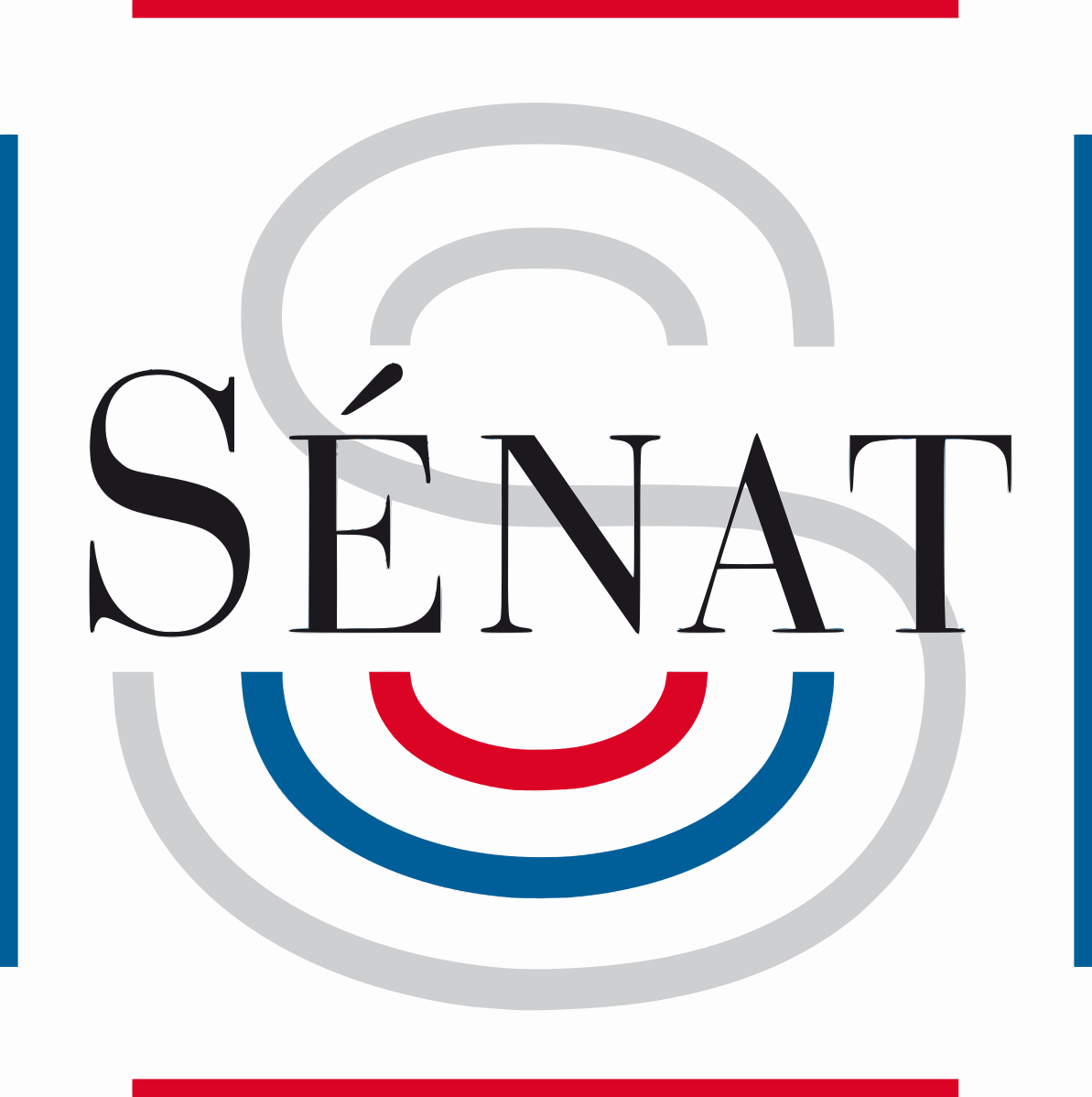 Souveraineté numérique
Recommandations de la cesn
Recommandation 4
4
Etudier la faisabilité de nouvelles régulations sectorielles 
	- Accès aux méthodes et données des algorithmes 
	- Accès sous contrôle à certaines données 	essentielles à l’exercice de certaines activités 
	- Réguler « ex-ante »
		Obligations pro actives, spécifiques et
		multisectorielles pour les acteurs systémiques   
			> neutralité terminaux  
			> Interopérabilité palteformes
			> Transparence de l’activité 
			> Auditabilité des algorithmes
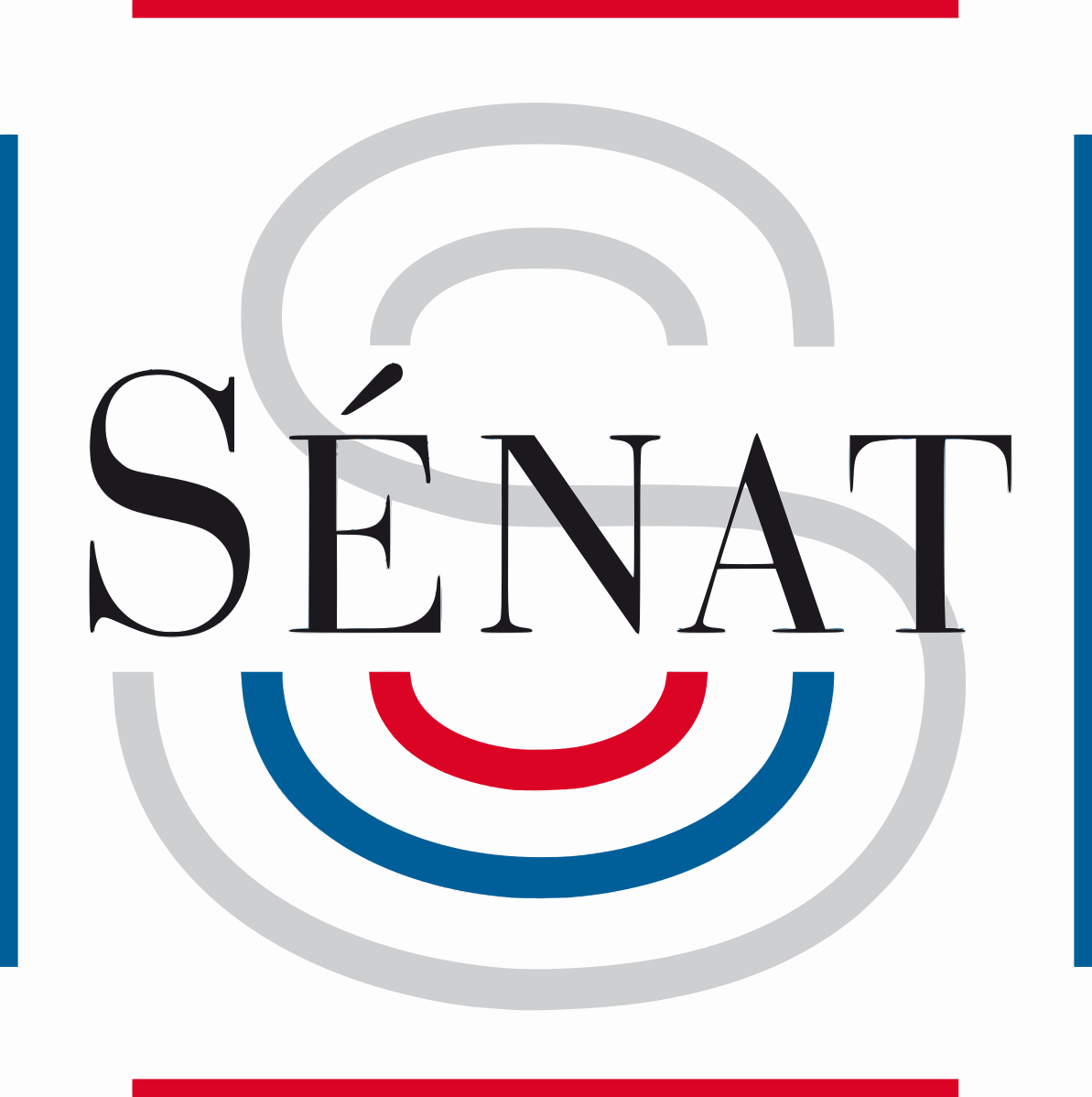 Souveraineté numérique
Recommandations de la cesn
Recommandation 5
5
Utiliser les leviers de l’innovation et du multilatéralisme 

 Encourager les innovations FR et UE 
		- Approfondir le marché du K risque 
		- Favoriser liens recherche – entreprise 
		- Utiliser l’achat public comme levier 
		- Former thésards (data scientists …)  et les garder 

 Porter la vision française dans les enceintes multilatérales 
		- Instances de normalisation
		- Promotion à l’international de la vision française 
		de la cybersécurité 
			> Applicabilité droit international au cyberespace
			> Attribution d’une cyberattaque
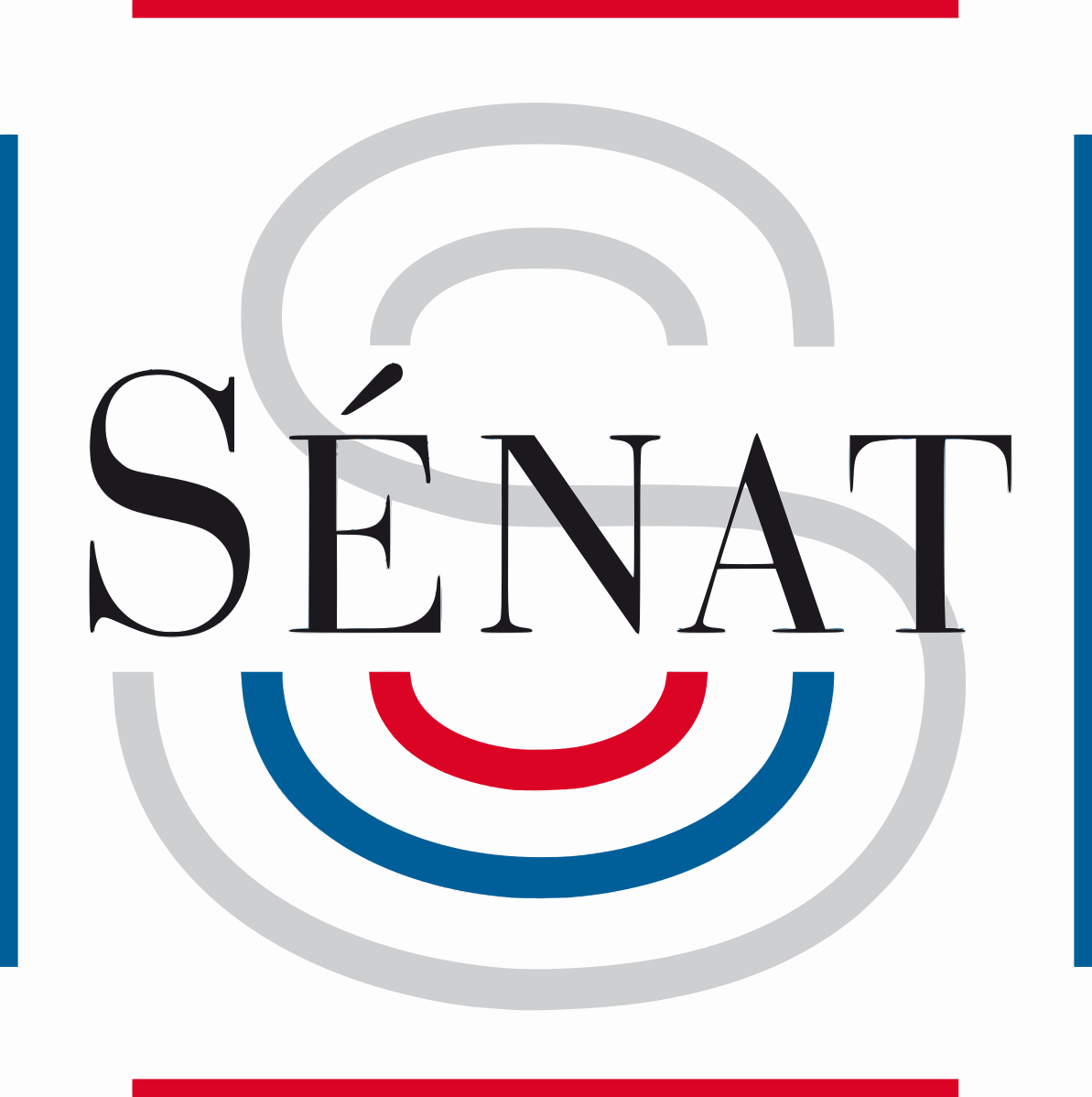 Souveraineté numérique
Et maintenant ?
- Lancement du FIN 

Proposition de loi http://www.senat.fr/dossier-legislatif/ppl19-048.html

	de la CAE du sénat
	3 objectifs 
		
		- neutralité des terminaux
		- interopérabilité des plateformes
		- éviter les acquisitions prédatrices
		
		(neutralité du net ? : reste un enjeu majeur)
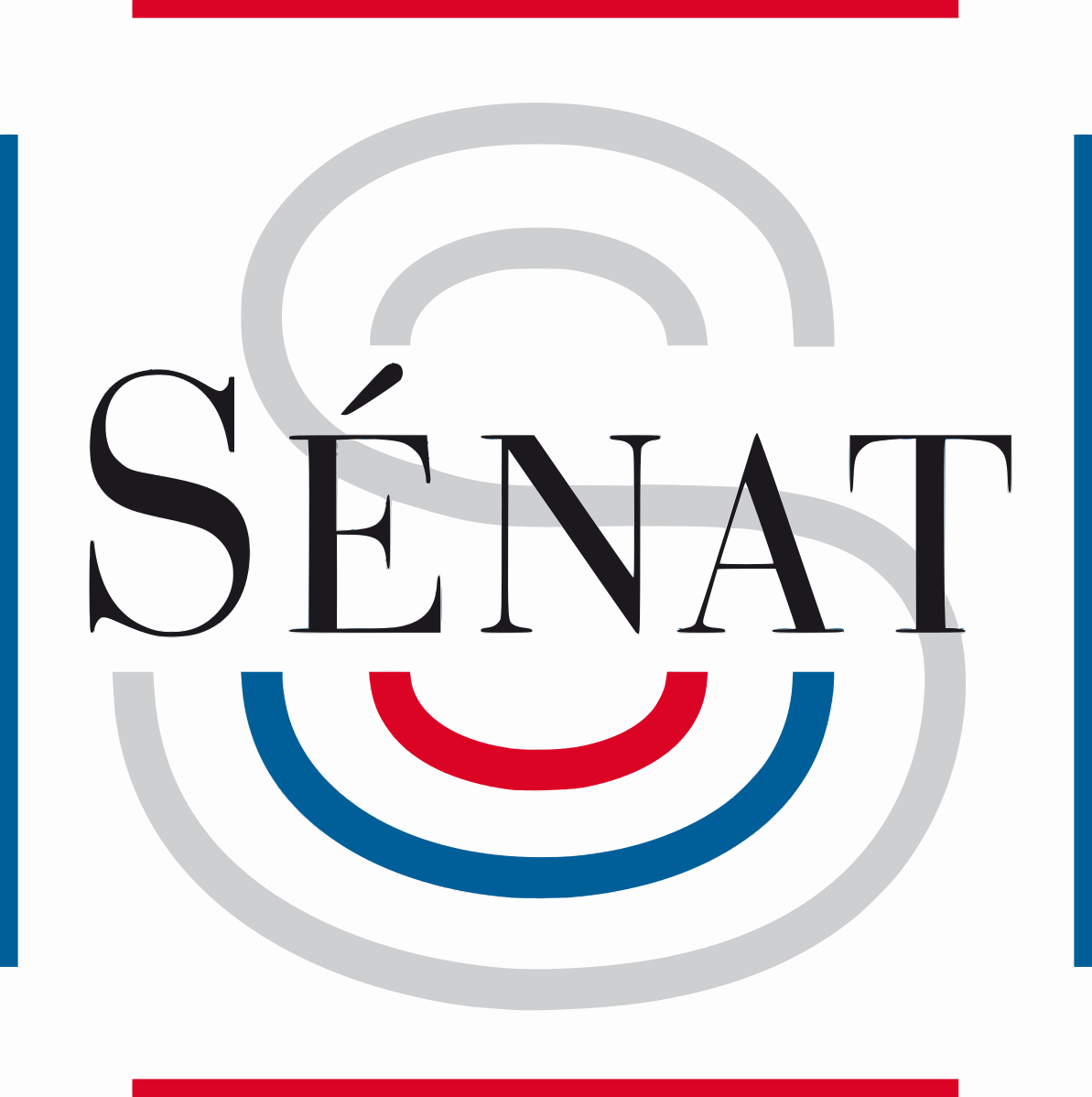 Souveraineté numérique
Et VOS ENTREPRISES ?
TPE-PME et numérique
	1 ent / 5 est appelée à disparaître si elle ne se 	transforme pas dans les 3 ans (source Etat 2018)
	MAIS
	un développement num mal sécurisé peut être pire 	que pas de développement num du tout. 
  
Les questions 
	> De quoi s’agit-il ?
	> Comment s’y prendre ? 
		 https://www.iso.org/fr/isoiec-27001-information-security.html
	
	> Combien ça coûte ?	 
		analyse risque / coût – bénéfice
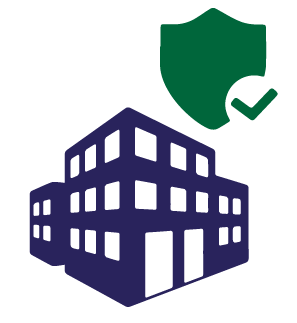 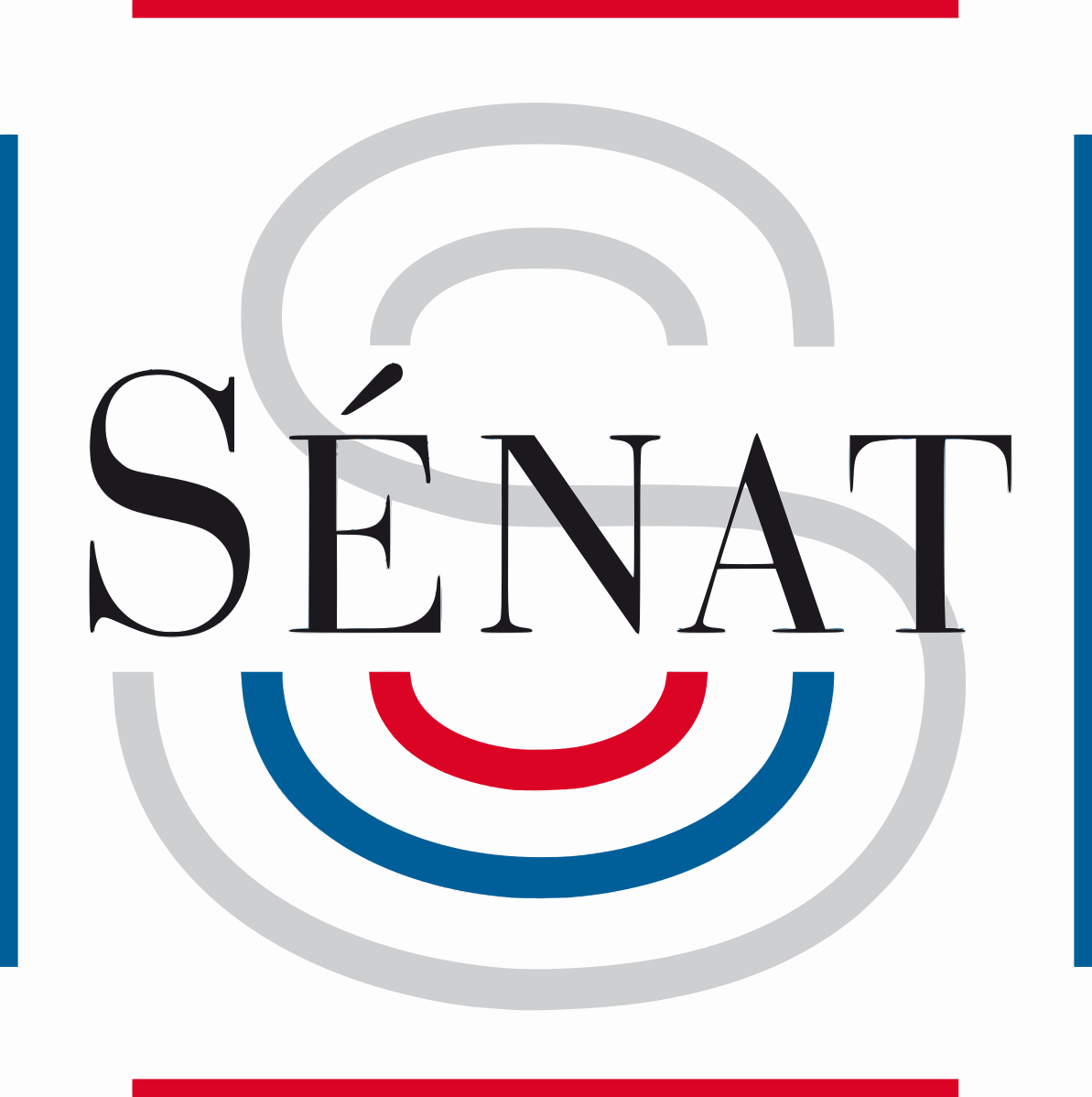 Souveraineté numérique
Et VOS ENTREPRISES ?
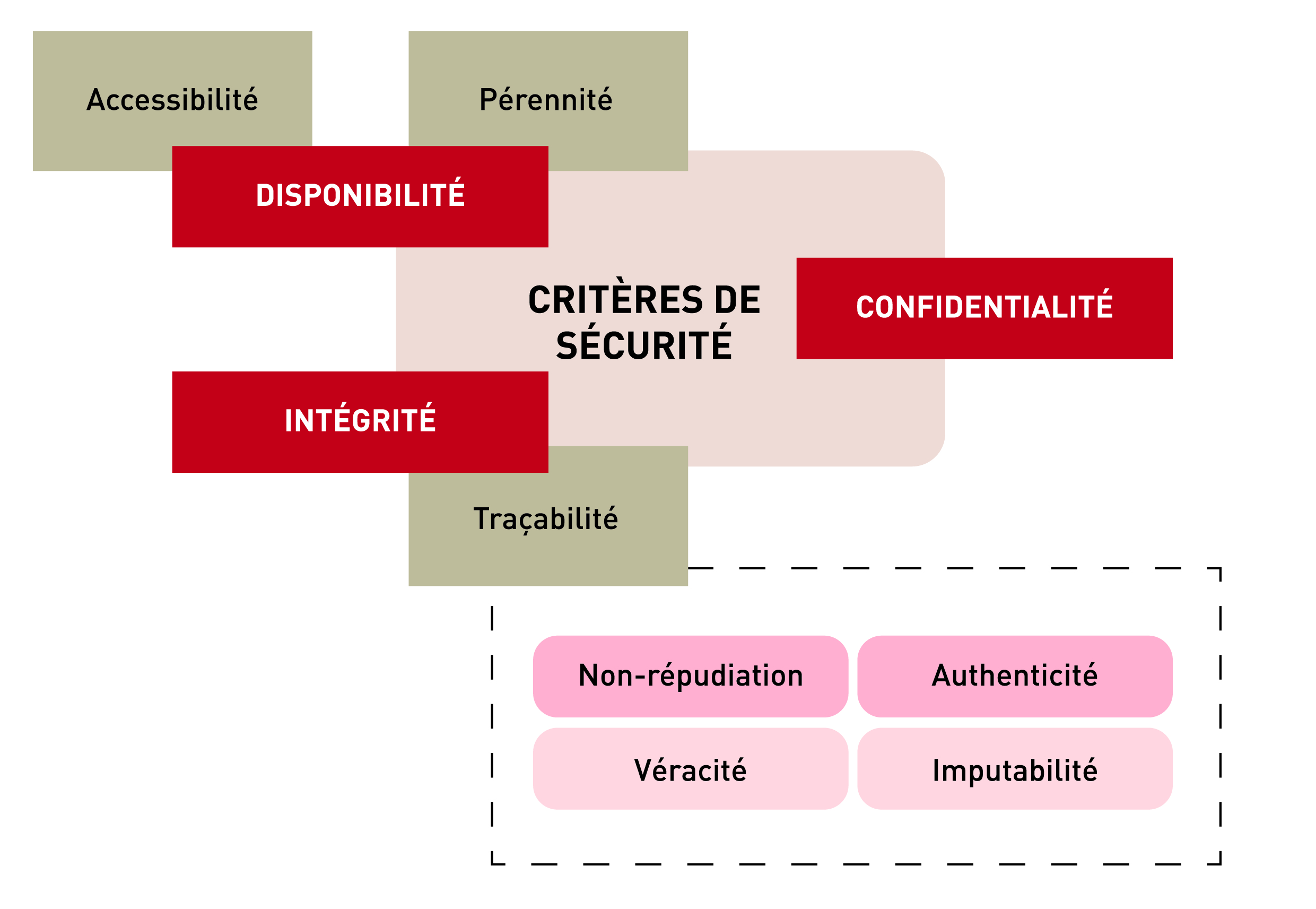 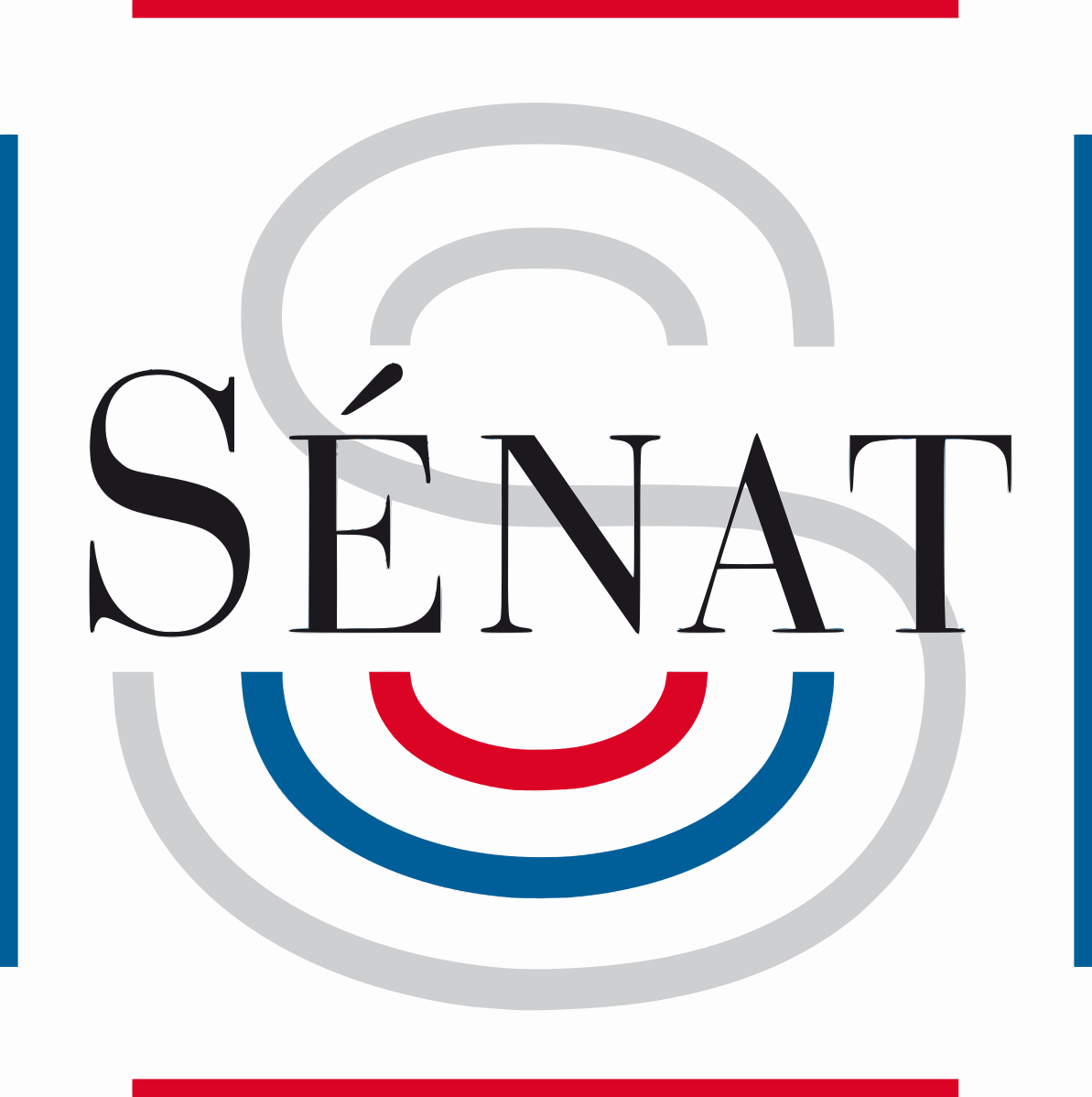 Souveraineté numérique
Et VOS ENTREPRISES ?
La sécurité doit être fonction des risques et proportionnelle aux enjeux.
La sécurité est l’affaire de tous.
Une politique de sécurité ne doit pas être conçue uniquement à partir de limitations particulières de certains systèmes (systèmes d’exploitation, applicatifs, etc.)
Plus grande est la récompense, plus grand est le risque de pénétration d’un système (notion d’attractivité de la cible).
La sécurité

Une question
De bon sens
Le plus dur n’est pas de décider quelle est la technologie de sécurité à appliquer mais d’identifier pourquoi on doit l’appliquer et sur quoi.
La sécurité n’est jamais acquise définitivement, elle se vit au quotidien.
La qualité des outils de sécurité dépend de la politique de sécurité qu’ils servent.
Trop de sécurité est aussi problématique que pas assez.
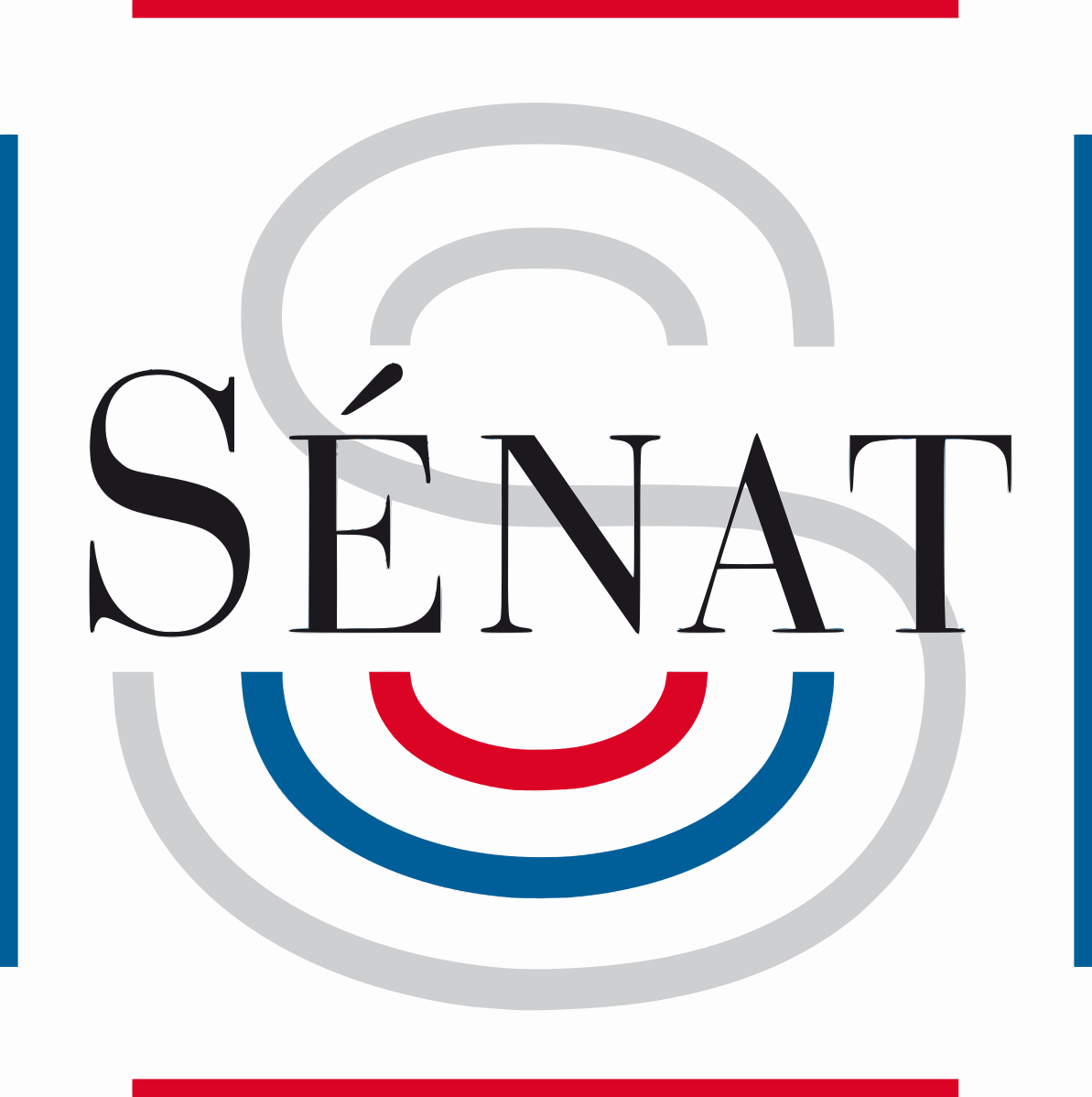 Souveraineté numérique
Quelques liens @ utiles
ANSSI
		 https://www.ssi.gouv.fr/guide/guide-des-bonnes-pratiques-de-linformatique/

ARCEP
		 https://www.arcep.fr

GENDARMERIE
		 https://www.gendarmerie.interieur.gouv.fr/Thematiques/Cybersecurite

CNIL
		 https://www.cnil.fr/fr

CNNum : états généraux

		https://egnum.cnnumerique.fr
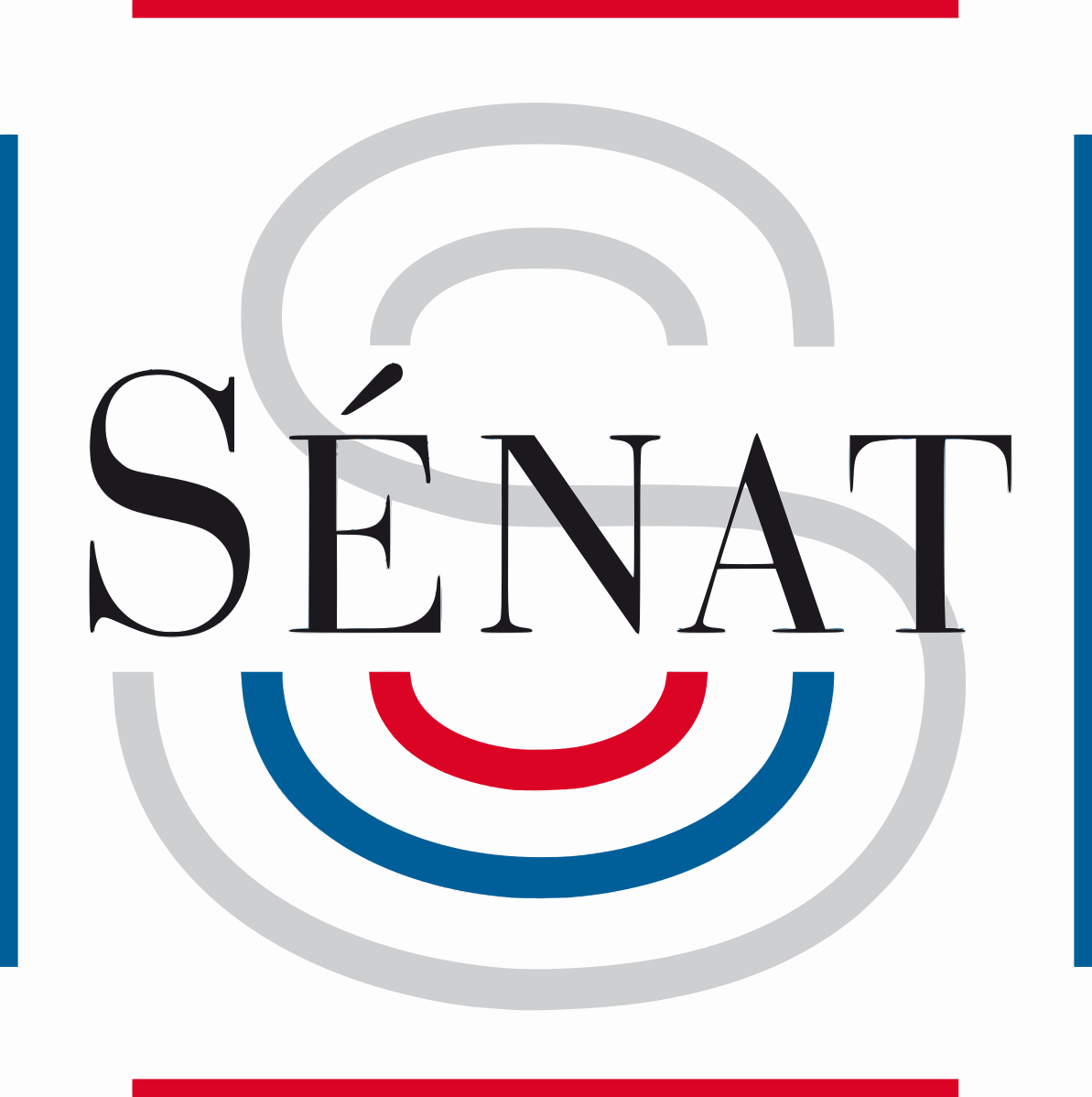 Souveraineté numérique
Mercide votre attention
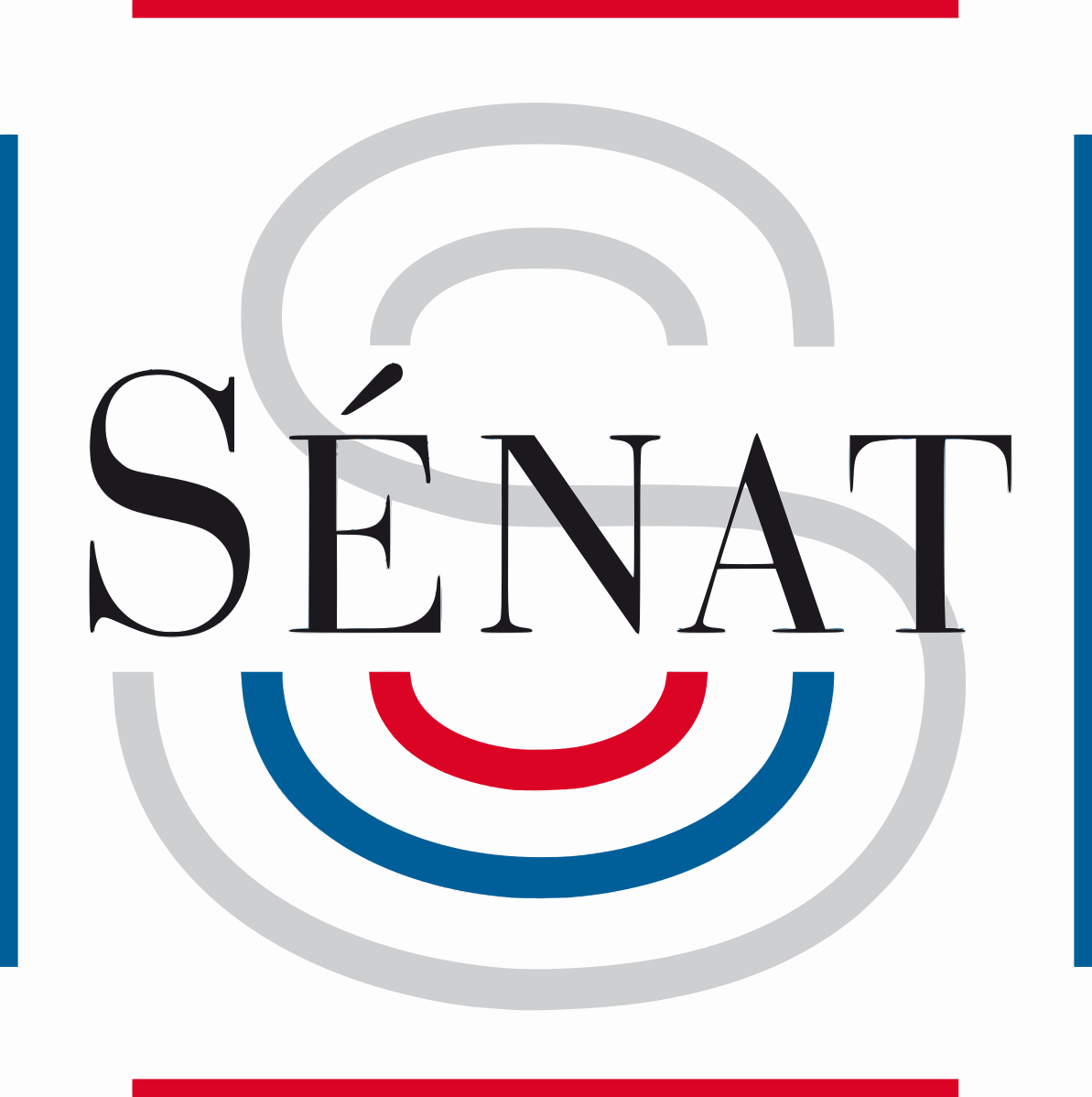 Souveraineté numérique